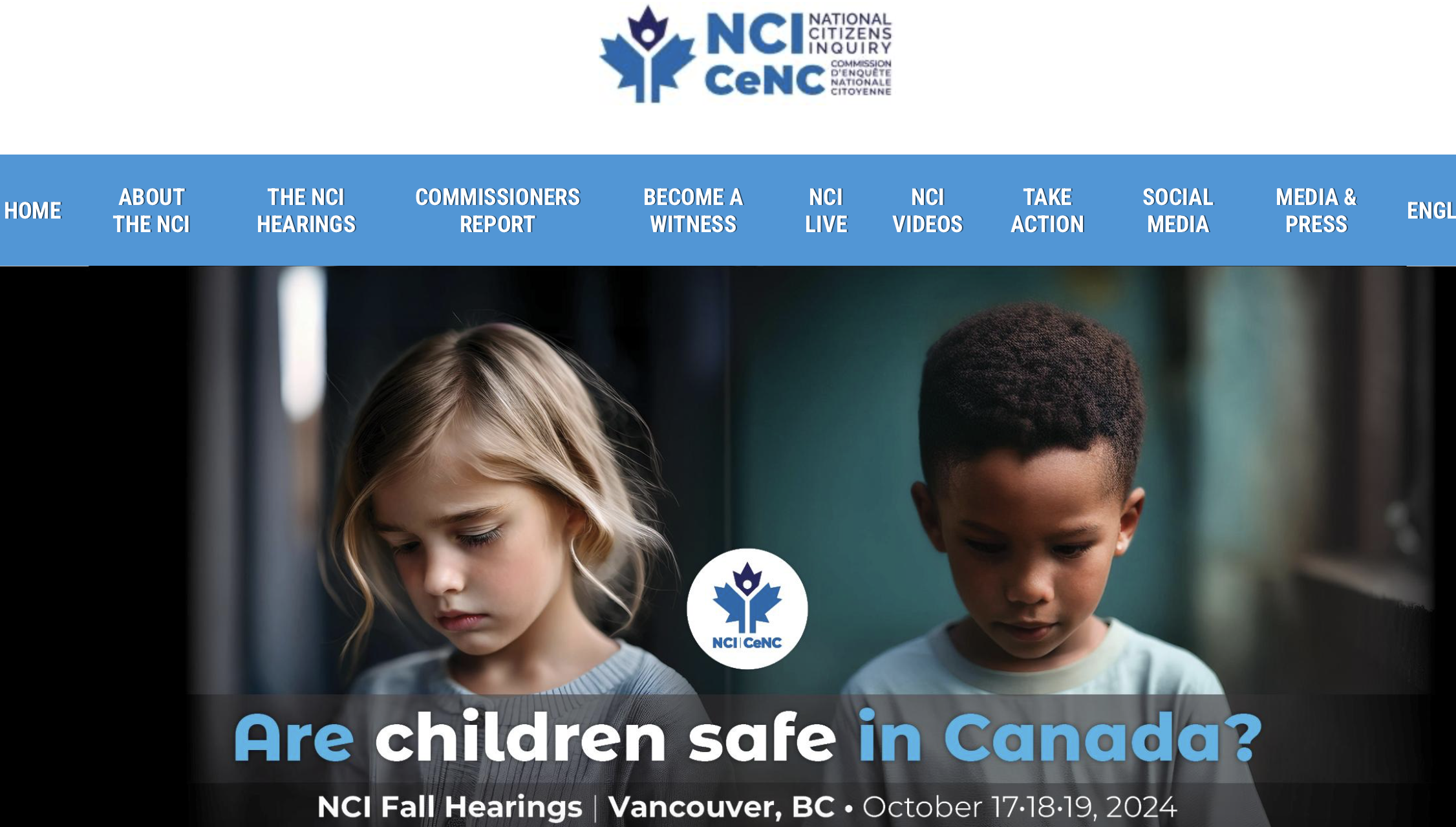 Testimony by Dr. Paul Thomas MD
Paul Thomas, M.D.  CV / Biography
 
BA Biology: University of the Pacific 1979
MS Biology: University of the Pacific 1981
MD Dartmouth Medical School 1985
Completed 3-year Pediatric Residency (UCSF & UCSD) 1988
Teaching Residents and Medical Students (Associate Professor OHSU) 1988-1993
Private Practice (Westside Pediatrics) 1993- 2008
Owner / Pediatrician of Integrative Pediatrics 2008-2022
Board Certified Pediatrician 1990 – 2020 
Board Certified Addiction Medicine 2010 – 2020
Educator  1988 - present
Author:
“The Vaccine-Friendly Plan” 2016,
“The Addiction Spectrum 2018”
 “VAX FACTS: What You Need to Know if you are Considering Vaccinating Your Child” 2024. 
 
Publications:
“Acute exposure and chronic retention of aluminum in three vaccine schedules and effects of genetic
       and environmental variation,” 
“Relative Incidence of Office Visits and Cumulative Rates of Billed Diagnoses Along the Axis of Vaccination.”
"Vaccine Practice Payment Schedules Create Perverse Incentives for Unnecessary Medical Procedures
        – at What Cost to Patients?

Host of Shows:
1. “With the Wind: Science Revealed” covering COVID, childhood vaccines, and health and wellness
      at www.doctorsandscience.com.

 2. “Good Morning CHD: Pediatric Perspectives” 

Coach and Educator  https://www.kidsfirst4ever.com
DISCLAIMER
Dr Paul is retired and not licensed
Nothing presented is intended to diagnose or treat
Consider this information as educational and … 
Part of your informed consent process regarding vaccines.

This Testimony answers the question:
ARE CHILDREN SAFE IN CANADA?
What We Are Told – THE LIES…
Vaccines are Safe and Effective
Vaccines are extensively tested for safety
Safety testing uses a control group 
VAERS & post licensure screening would pick up danger signals
Safety testing looks at key health outcomes
Serious side effects are 1/million
Without vaccines we would go back to the dark ages
The entire schedule is safe all the time for all children
Kids can handle 10,000 antigens (vaccines) at once 
You can vaccinate when children are sick
The amount of aluminum in vaccines is harmless (less than in formula).
Vaccine ingredients are safe.
Vaccinating is being responsible for the Greater Good
Vaccinated Children are healthier than unvaccinated children.  Vaccinate to protect grandma and the vulnerable.
Did you Know – THE FACTS…
Every childhood vaccine kills more children than the diseases for which we vaccinate. Effectiveness is often zero.
Safety testing is virtually non-existent due to several tricks:
There is NEVER a control group using saline placebo
VAERS picks up at best 1% of danger signals
Safety testing looks at limited preselected health measures (often insignificant) – never all health outcomes
Serious side effects are generally in the 5-10% range with most children being adversely affected (not recognized)
Flush toilets and refrigeration ended the infectious disease “dark ages”
The entire schedule has never been tested for safety & the CDC, FDA, Public Health, etc. have never done vaxxed/un-vaxxed
 It is the toxins/ adjuvants in the vaccines & immune activation that cause the harm (not the antigens) 
 Vaccinating when children are sick is dangerous
0.1 – 0.3 % of ingested aluminum is absorbed making injected aluminum (100% absorbed) especially dangerous
Vaccine ingredients are known to be dangerous. 
Vaccinating is being responsible for the Greater Good is a LIE unless depopulation is your agenda.
Vaccinated Children are 4-8X sicker than unvaccinated children.
Our Children are Sick
54% percent of American children are chronically ill
13% of America’s children are in special education
1/6 children has a developmental disorder
Millions with allergies, asthma & deadly peanut allergies
11% have attention deficit hyperactivity disorder (ADHD)
15,000  diagnosed with cancer annually
1/35 has autism
Infant mortality (SIDS, SUDI etc.) in America highest of high-income countries
https://childrenshealthdefense.org/campaign-restore-child-health/
Autism Prevalence USA (CDC Data)
1 in 36
1 in 59
1 in 68
1 in 88
1 in 110
1 in 125
1 in 110
1 in 110
1 in 1,000
1 in 10,000
CANADA Childhood Vaccines (36 by 18 mos.)
already have if they are 6 years old:     Annual flu shot PLUS:
2 months old
DTaP-HB-IPV-Hib: Diphtheria, Tetanus, Pertussis (Whooping Cough), Hepatitis B, Polio, Haemophilus Influenzae type B (Hib)
Men-C-C: Meningococcal Disease
Pneu-C-13: Pneumococcal
Rota: Rotavirus
4 months old
DTaP-HB-IPV-Hib: Diphtheria, Tetanus, Pertussis (Whooping Cough), Hepatitis B, Polio, Haemophilus Influenzae type B (Hib)
Pneu-C-13: Pneumococcal
Rota: Rotavirus
6 months old
DTaP-HB-IPV-Hib: Diphtheria, Tetanus, Pertussis (Whooping Cough), Hepatitis B, Polio, Haemophilus Influenzae type B (Hib)
12 months old
Men-C-C: Meningococcal Disease
MMR: Measles, Mumps, Rubella
Pneu-C-13: Pneumococcal
Var: Varicella (Chickenpox)
18 months old
DTaP-IPV-Hib: Diphtheria, Tetanus, Pertussis (Whooping Cough), Polio, Haemophilus Influenzae type B (Hib)
4-6 years
DTaP-IPV: Diphtheria, Tetanus, Pertussis (Whooping Cough), Polio
MMRV: Measles, Mumps, Rubella, Varicella (Chickenpox)
VACCINE-FRIENDLY PLAN DATAIntegrative Pediatrics 2008 - 2015
Approach	   #	         Autism/ASD	   Lost Dx

Group  1	  V-F PLAN	1098		      0	                  3
Group  2	  No Vax.	  238		      0	                  0
Group  3	  Most Vax.	  894	 	     15 (1/60)           5
https://www.mdpi.com/1660-4601/17/22/8674/pdf
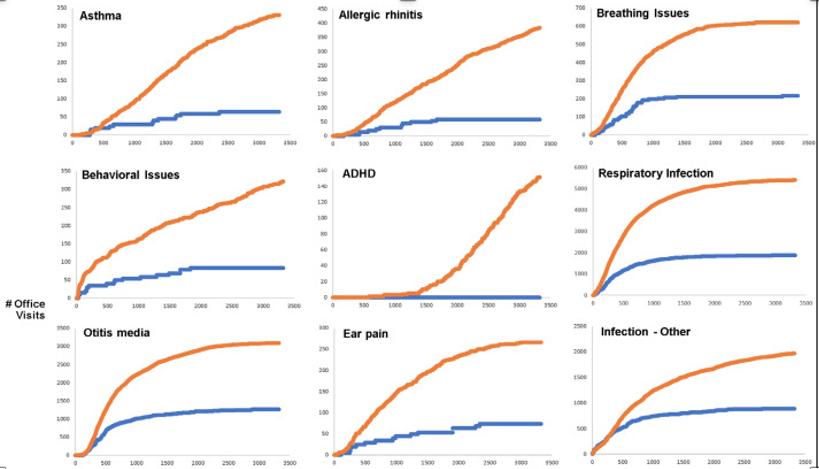 Vaccinated (ORANGE) Unvaccinated (BLUE)
The Vaccinated Followed the Vaccine-Friendly Plan!
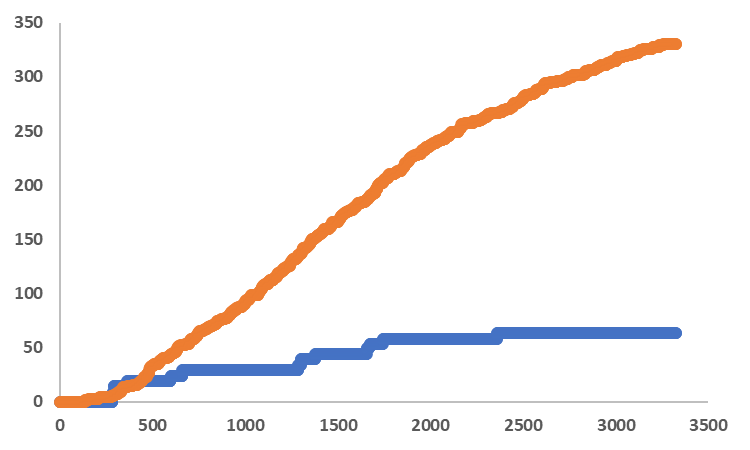 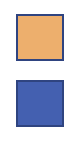 Asthma Vaccinated
Asthma Unvaccinated
Cumulative
Office Visits
# Office Visits
Days of Life
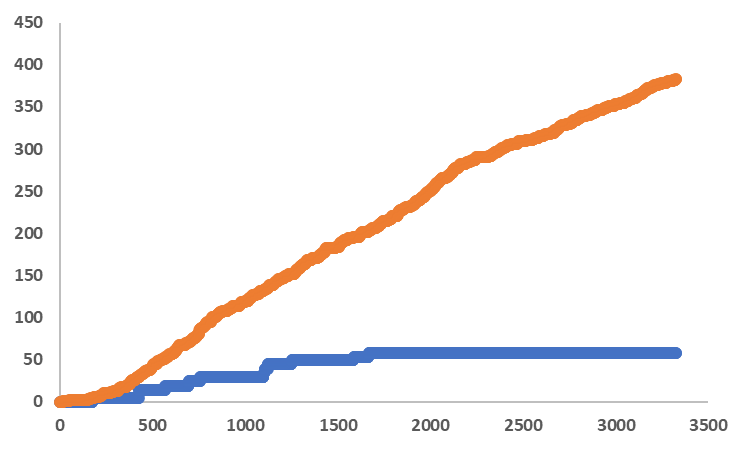 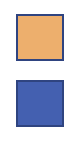 Allergic Rhinitis Vaccinated
Allergic Rhinitis Unvaccinated
Cumulative
# Office Visits
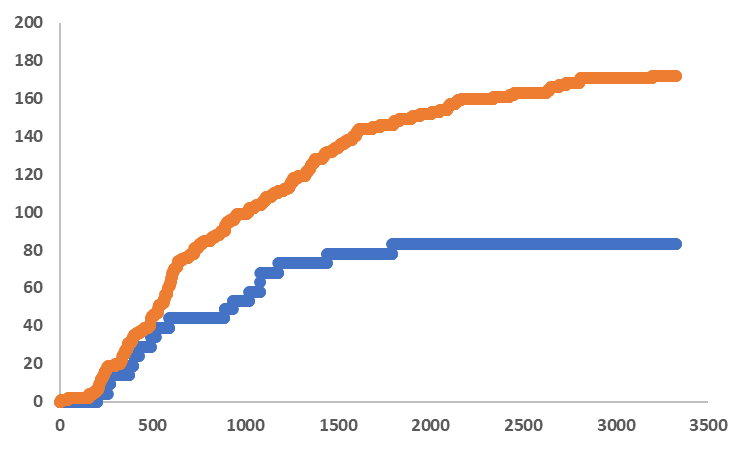 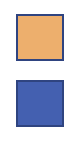 Urticaria Vaccinated
Urticaria Unvaccinated
Cumulative
# Office Visits
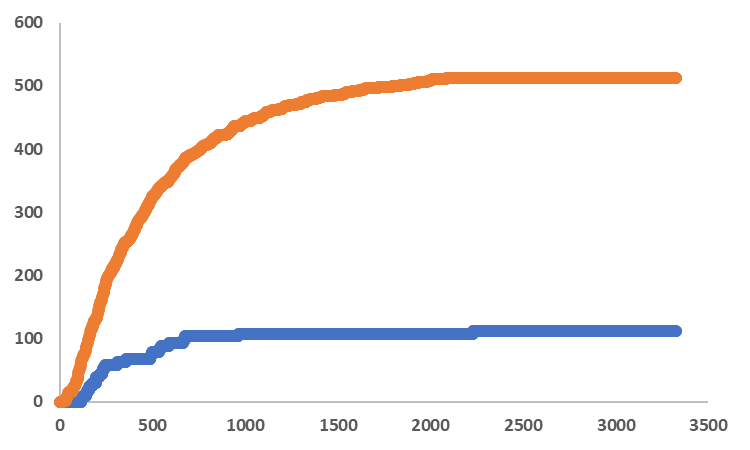 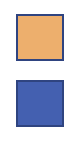 Eczema Vaccinated
Eczema Unvaccinated
Cumulative
# Office Visits
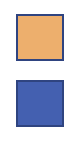 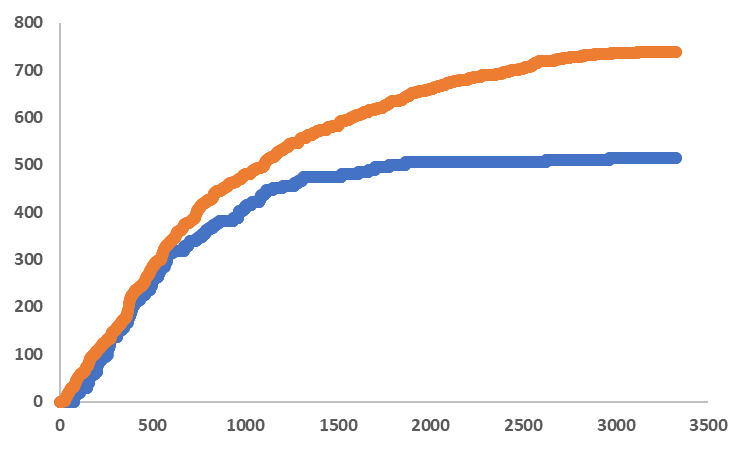 Dermatitis Vaccinated
Dermatitis Unvaccinated
Cumulative
# Office Visits
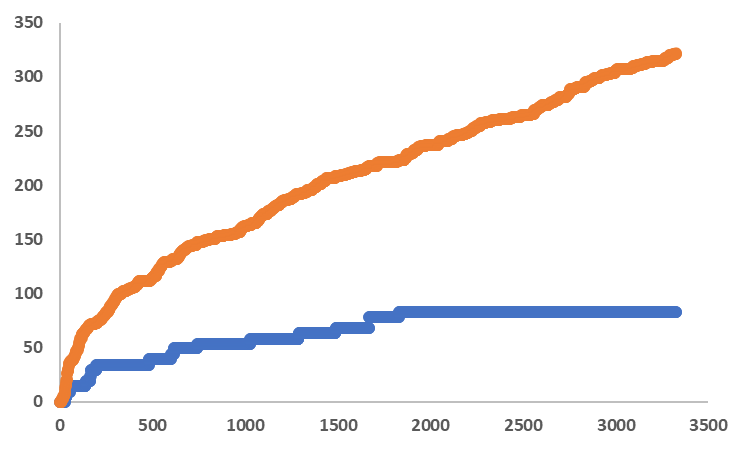 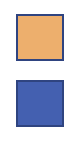 Behavioral issues Vaccinated
Behavioral issues Unvaccinated
Cumulative
# Office Visits
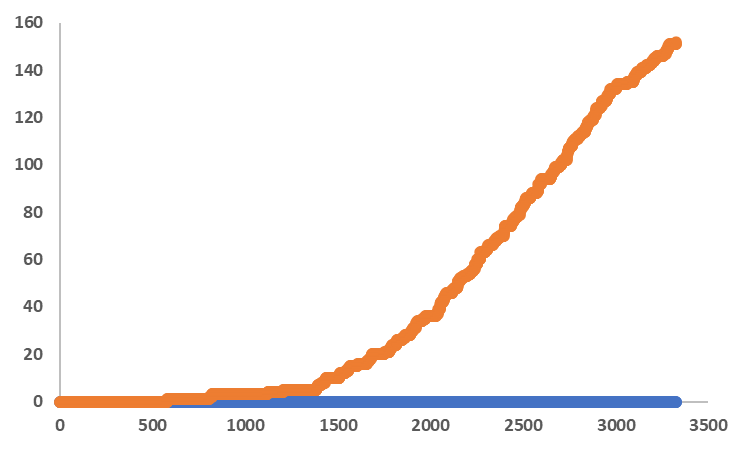 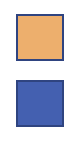 ADHD Vaccinated
ADHD Unvaccinated Unvaccinated
Cumulative
# Office Visits
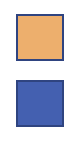 Anemia Vaccinated
Anemia Unvaccinated
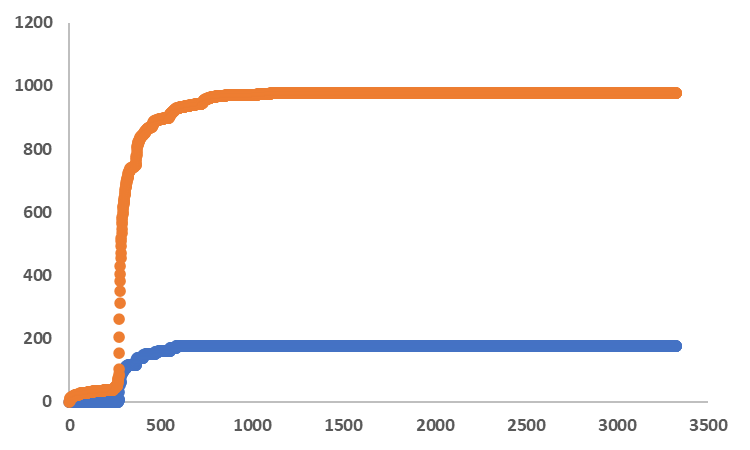 Cumulative
# Office Visits
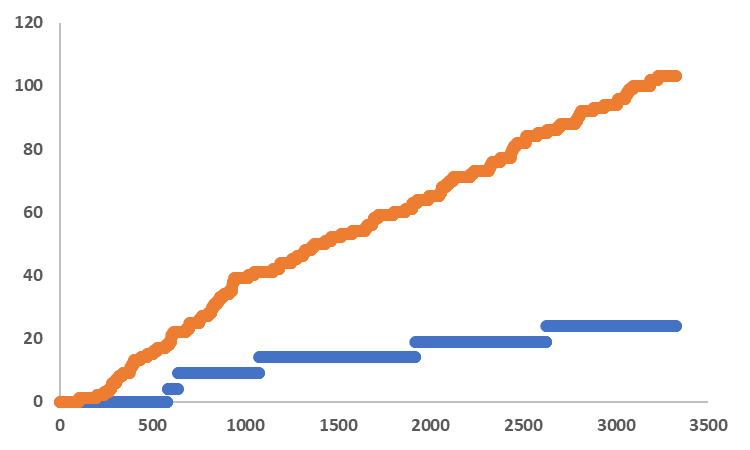 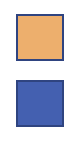 Sinusitis Vaccinated
Sinusitis Unvaccinated
Cumulative
# Office Visits
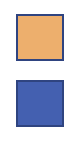 Respiratory infection Vaccinated
Respiratory infection Unvaccinated
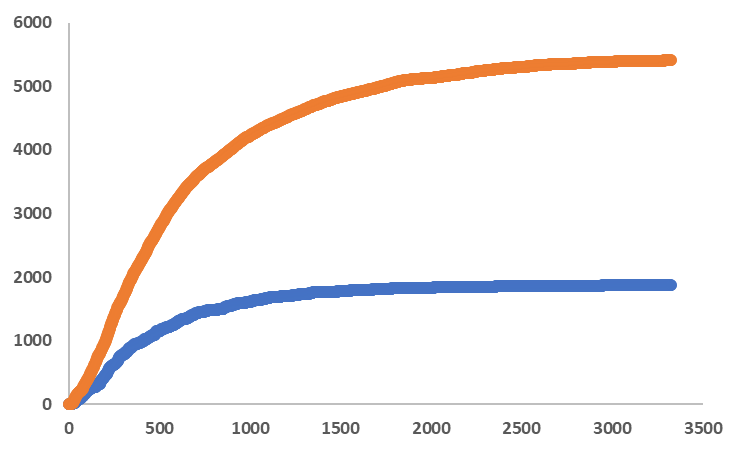 Cumulative
# Office Visits
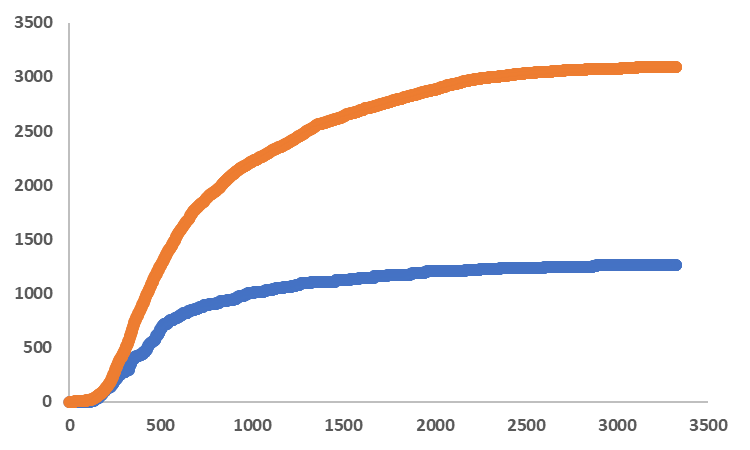 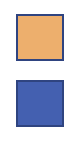 Otitis media Vaccinated
Otitis media Unvaccinated
Cumulative
# Office Visits
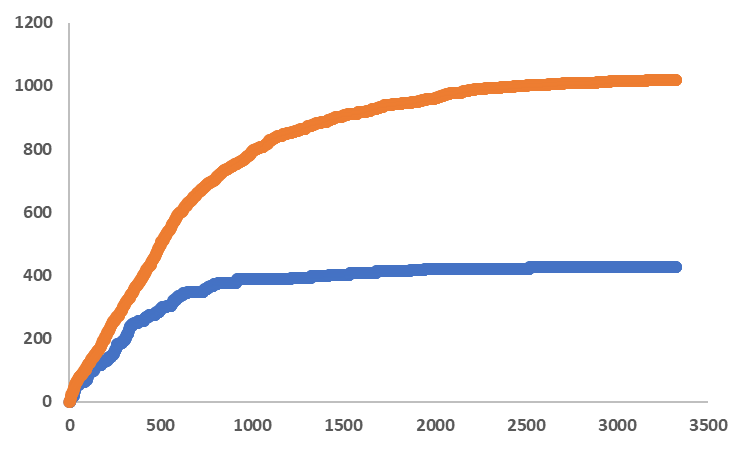 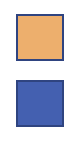 Conjunctivitis Vaccinated
Conjunctivitis Unvaccinated
Cumulative
# Office Visits
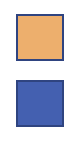 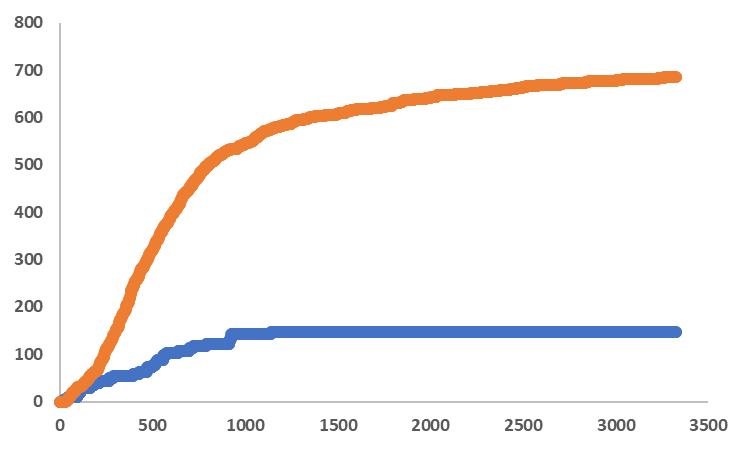 Gastroenteritis Vaccinated
Gastroenteritis Unvaccinated
Cumulative
# Office Visits
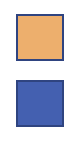 Infection - other Vaccinated
Infection - other Unvaccinated
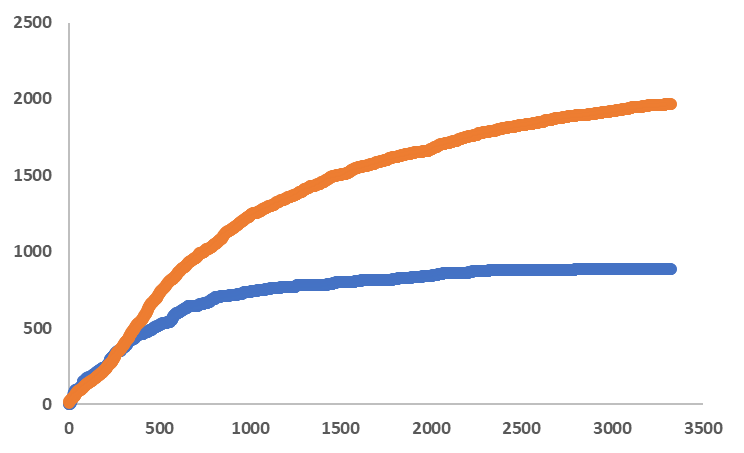 Cumulative
# Office Visits
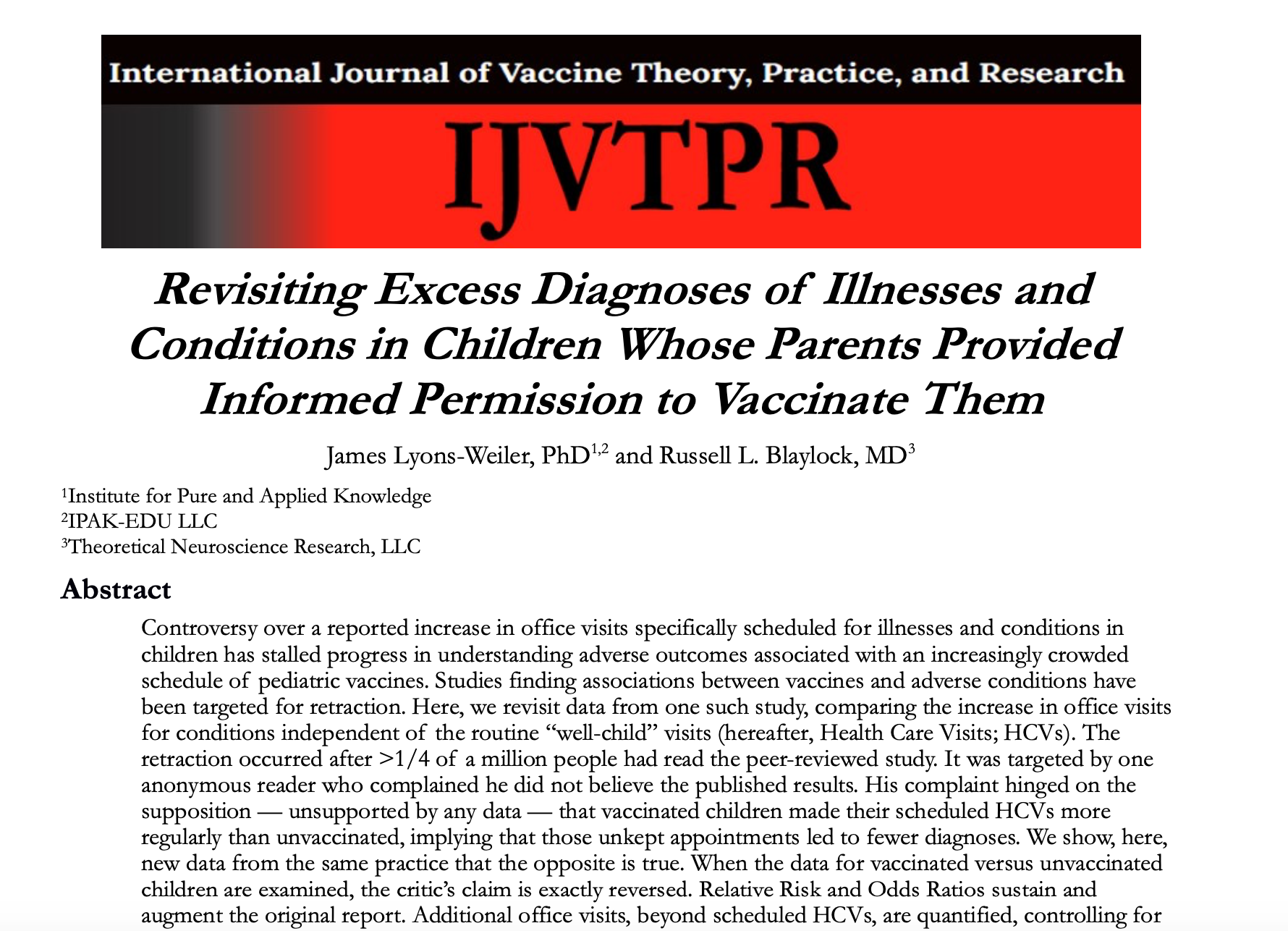 How many entirely unvaccinated “controls” in the USA?99.74% of Americans in 2020 had been exposed to vaccines. 0.26% unvaccinated
The control group!
Number of American States Surveyed: 48a total of 1,482 qualified (unvaccinated post-birth) parties were surveyed. The only two (2) States that were not surveyed, were Iowa and Mississippi. 
Total Surveyed (All Countries Sampled): 1,544
thecontrolgroup.org
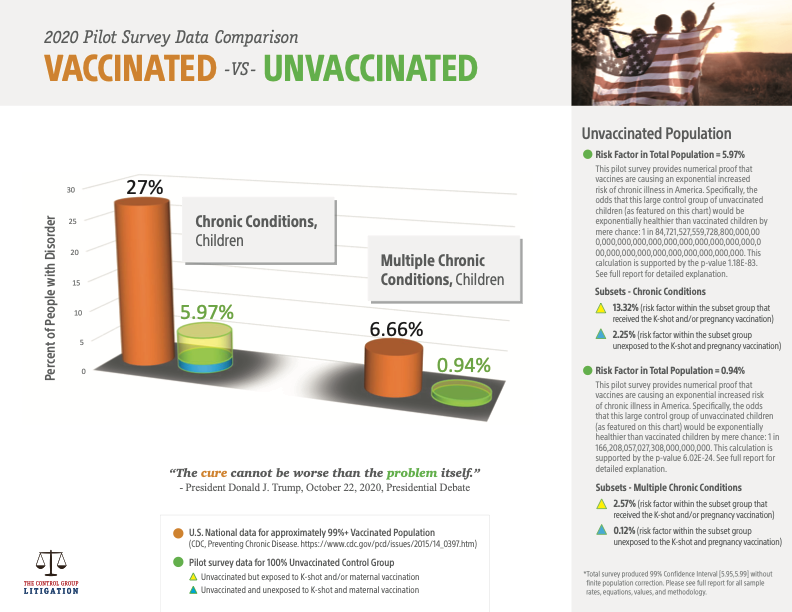 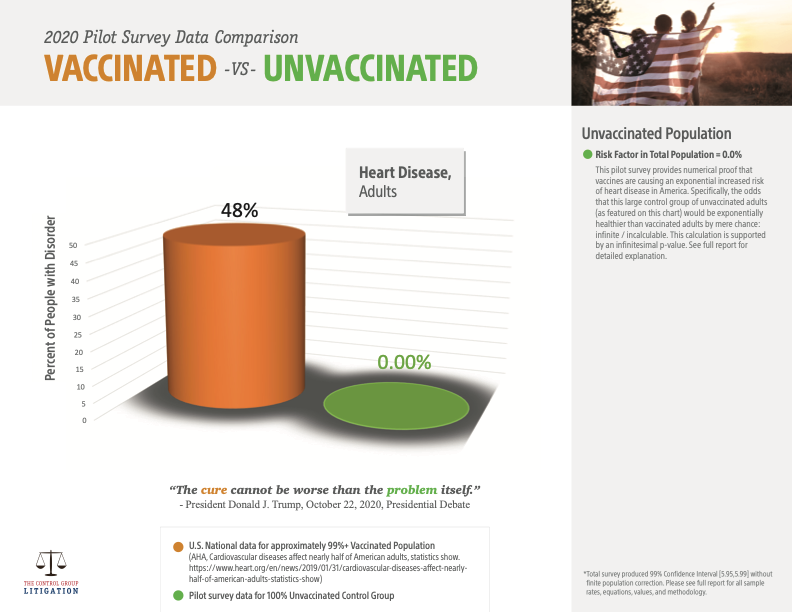 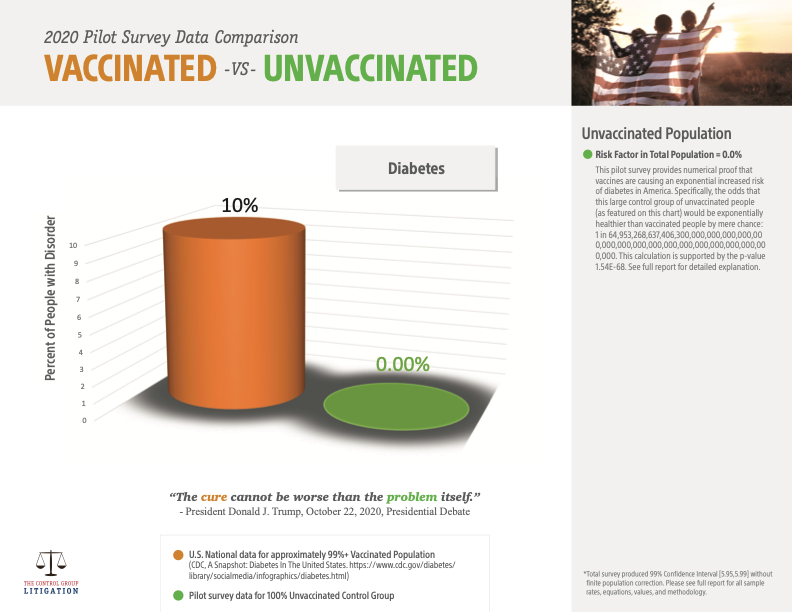 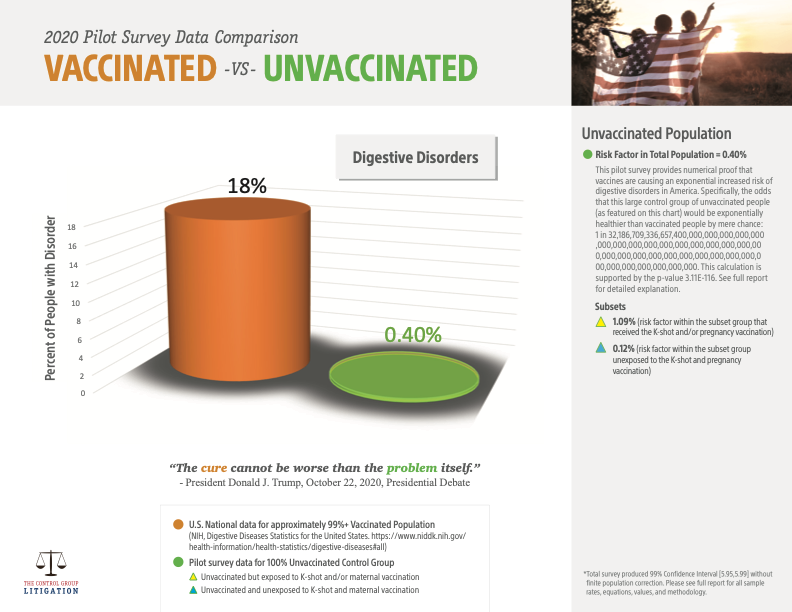 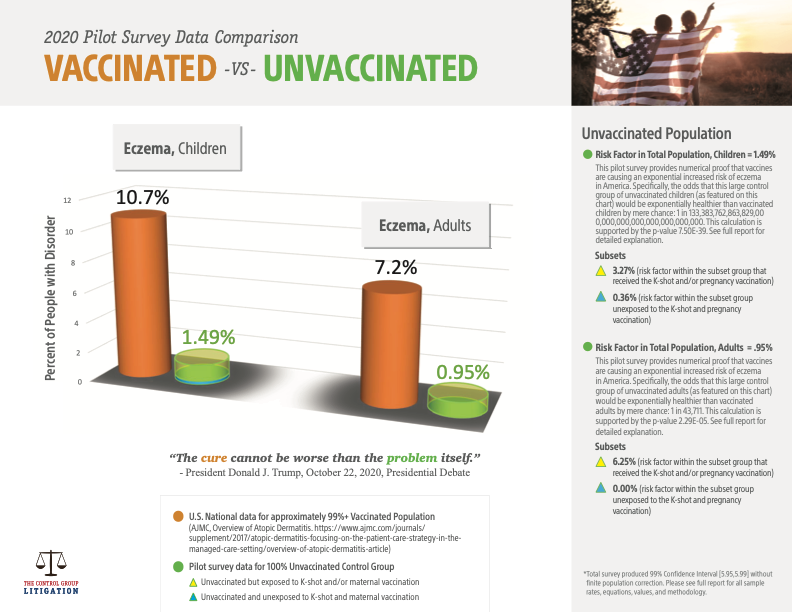 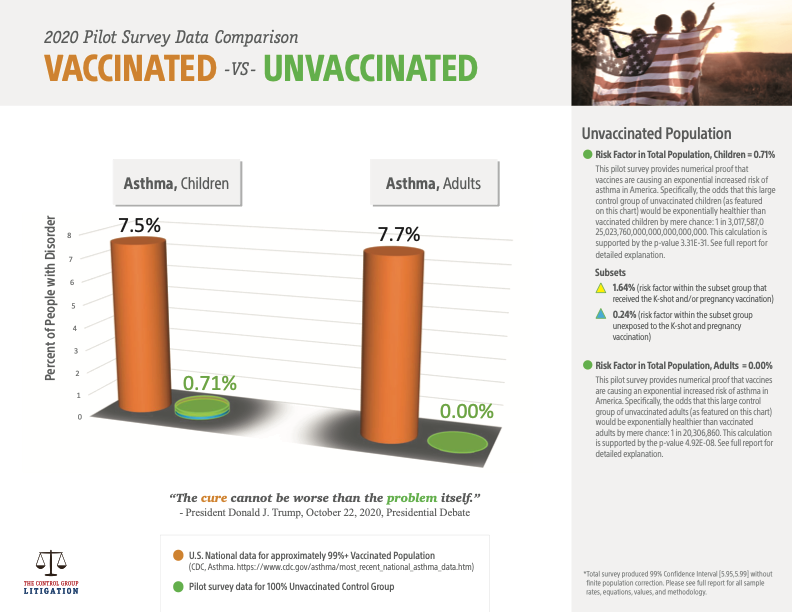 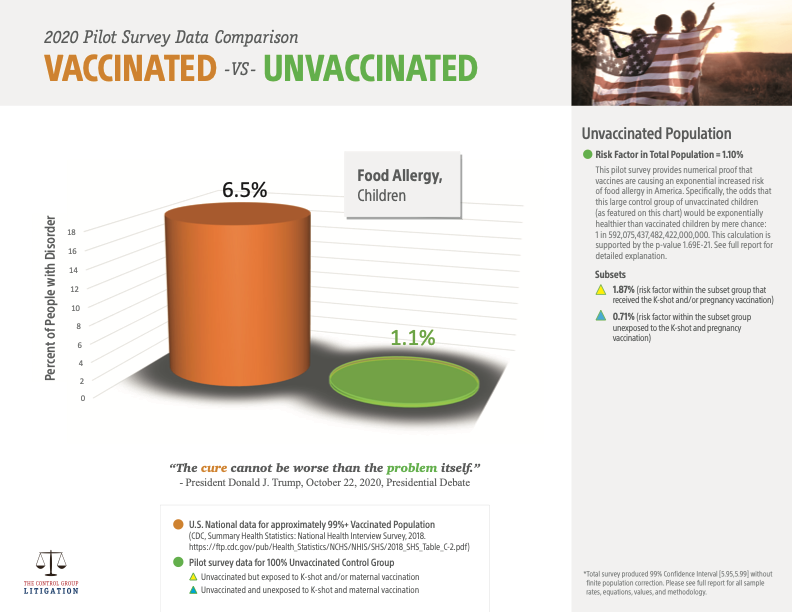 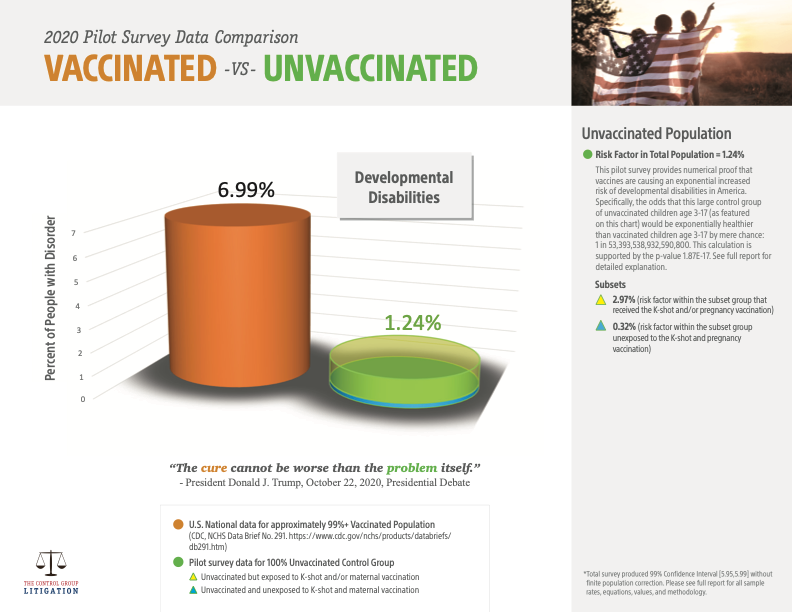 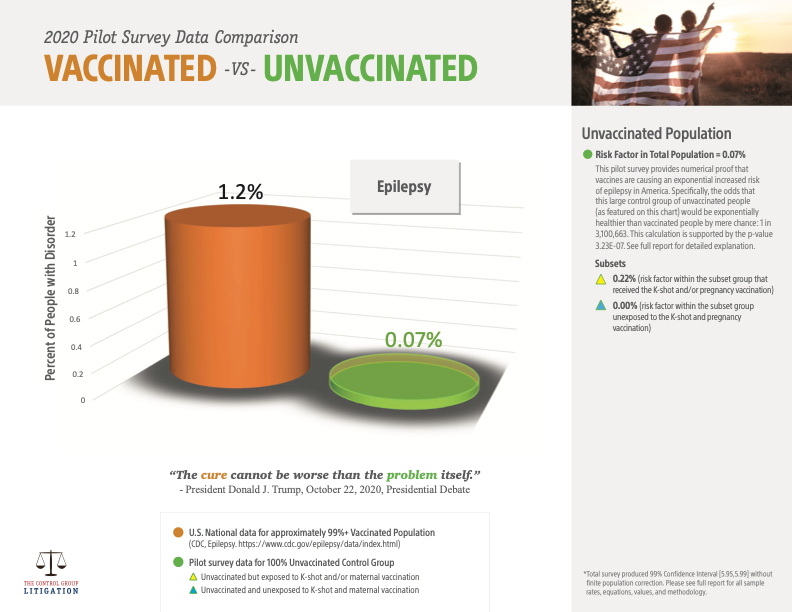 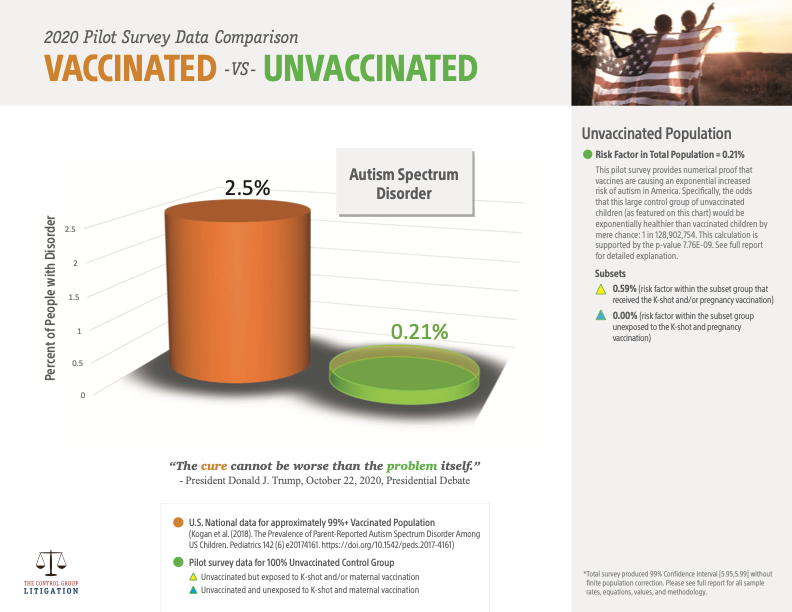 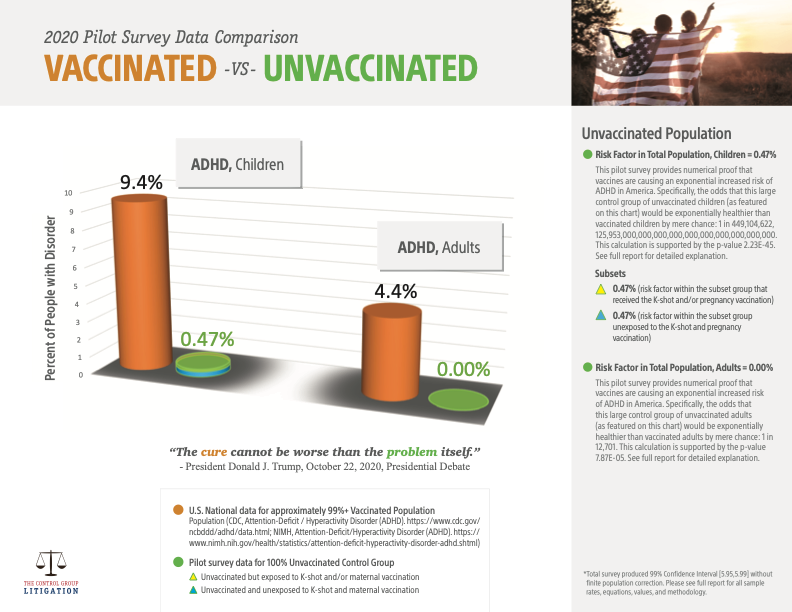 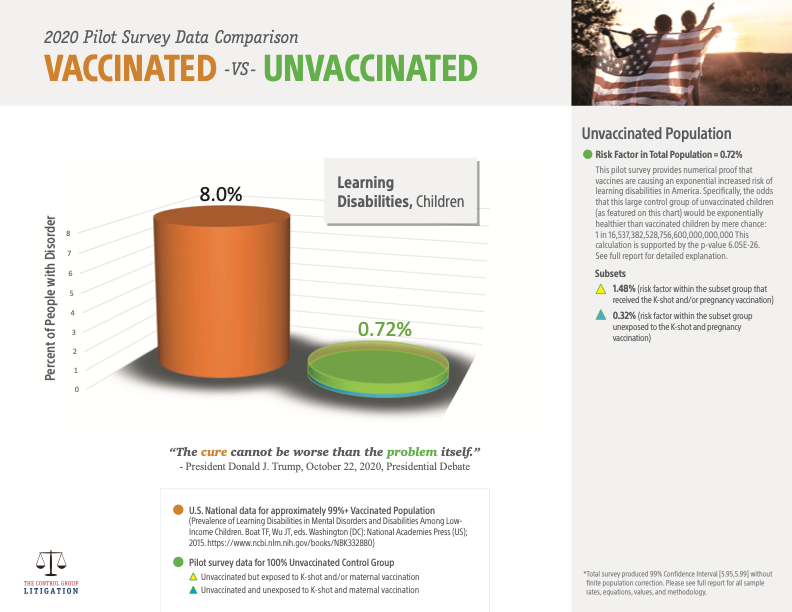 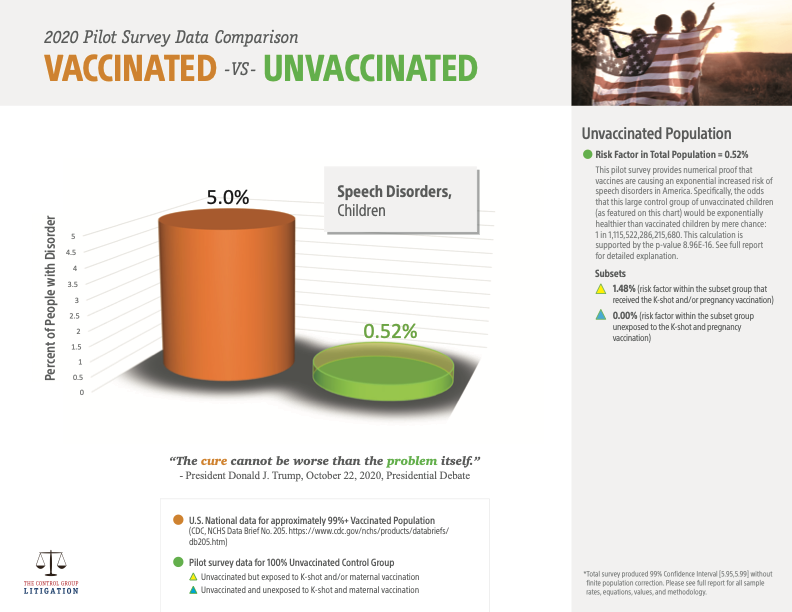 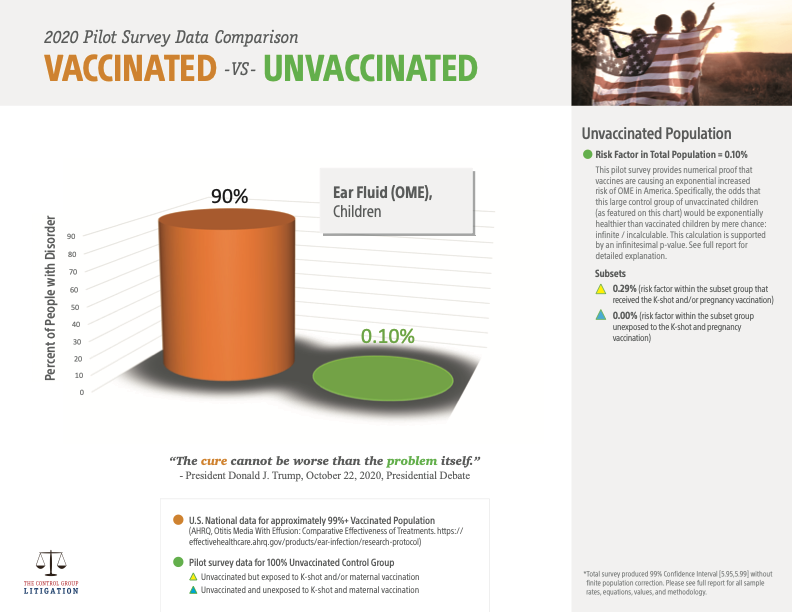 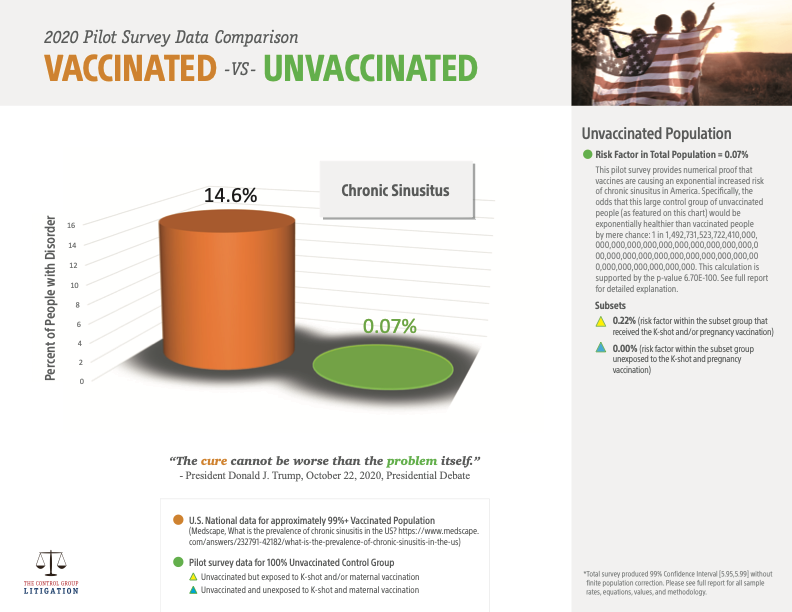 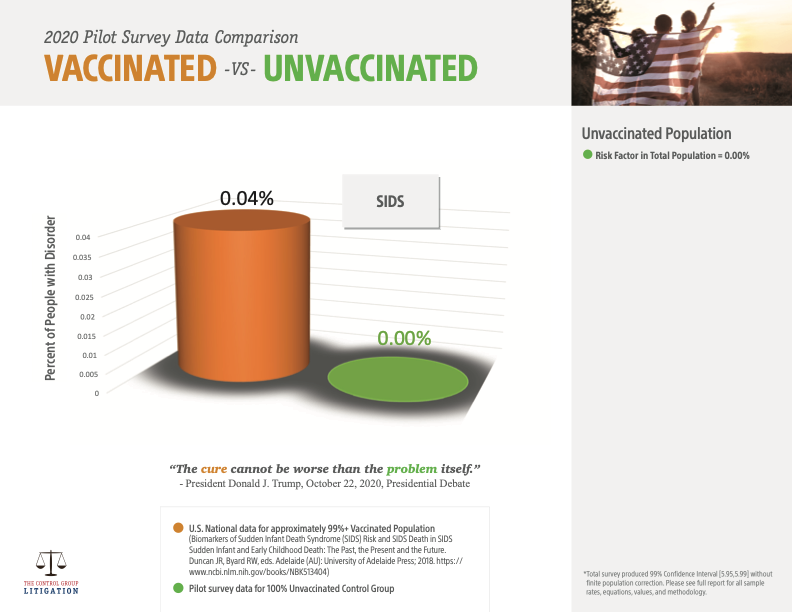 Confidential Report by Vaccine Manufacturer
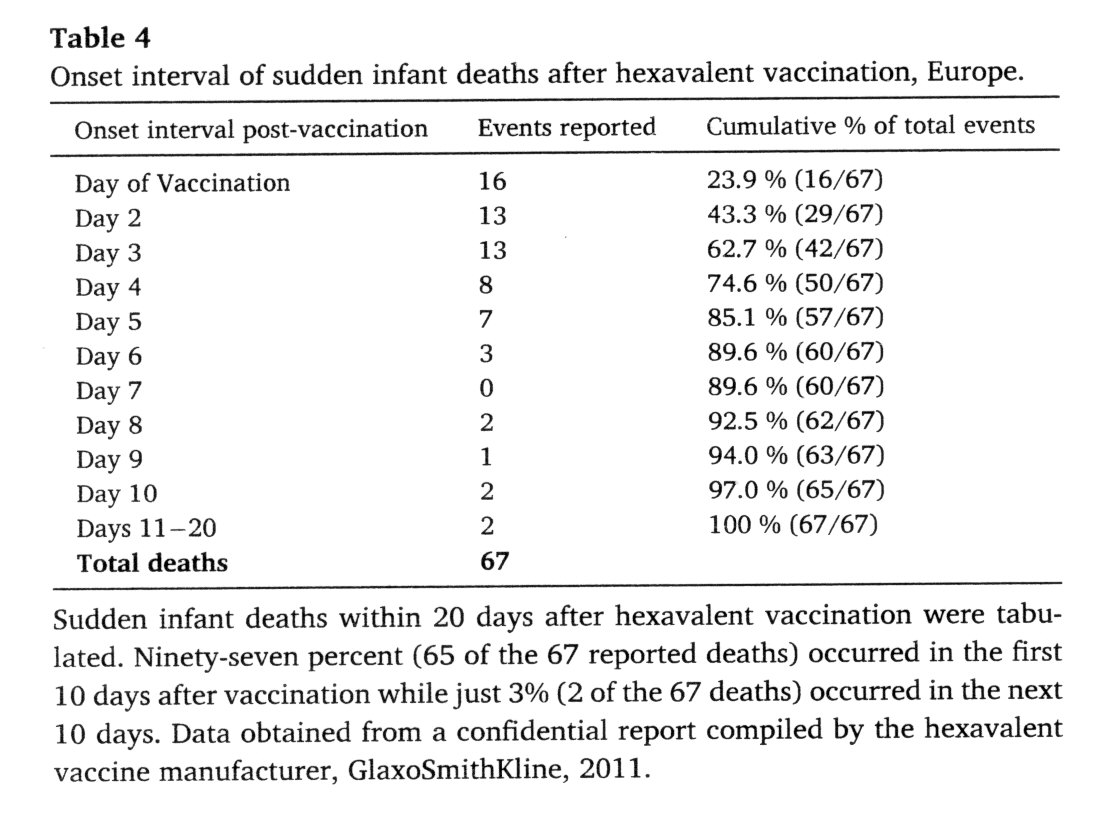 97% of sudden infant deaths occurred in the first 10 days. 

Just 3% occurred 
in the next 10 days
Copyright © NZM. All Rights Reserved.
Vaccinations = 
INFANT DEATHS
Between 1990 and 2019, 
2,605 infant deaths were reported 
in VAERS, 78.3% of these deaths
occurring within a week of vaccination!
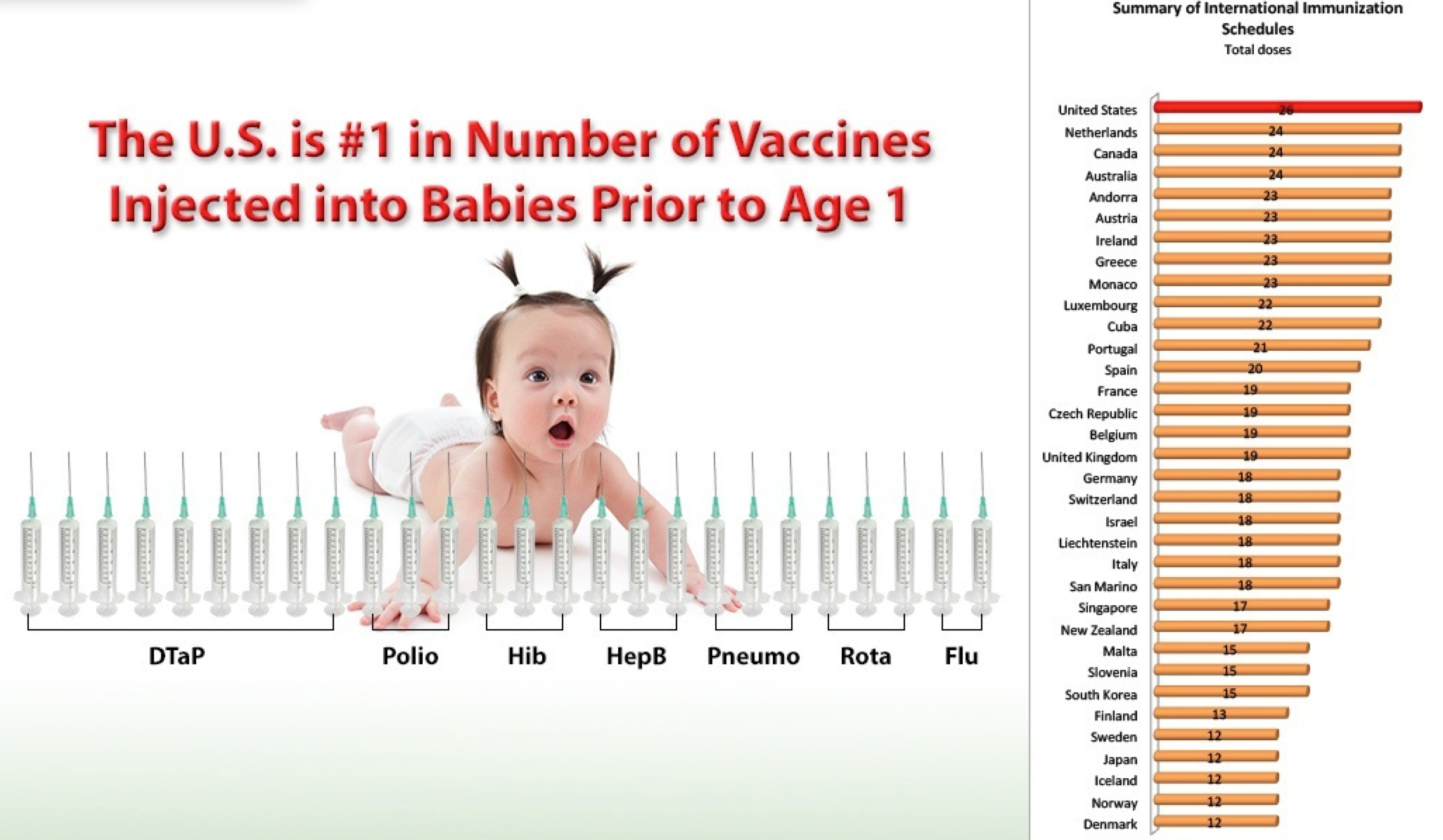 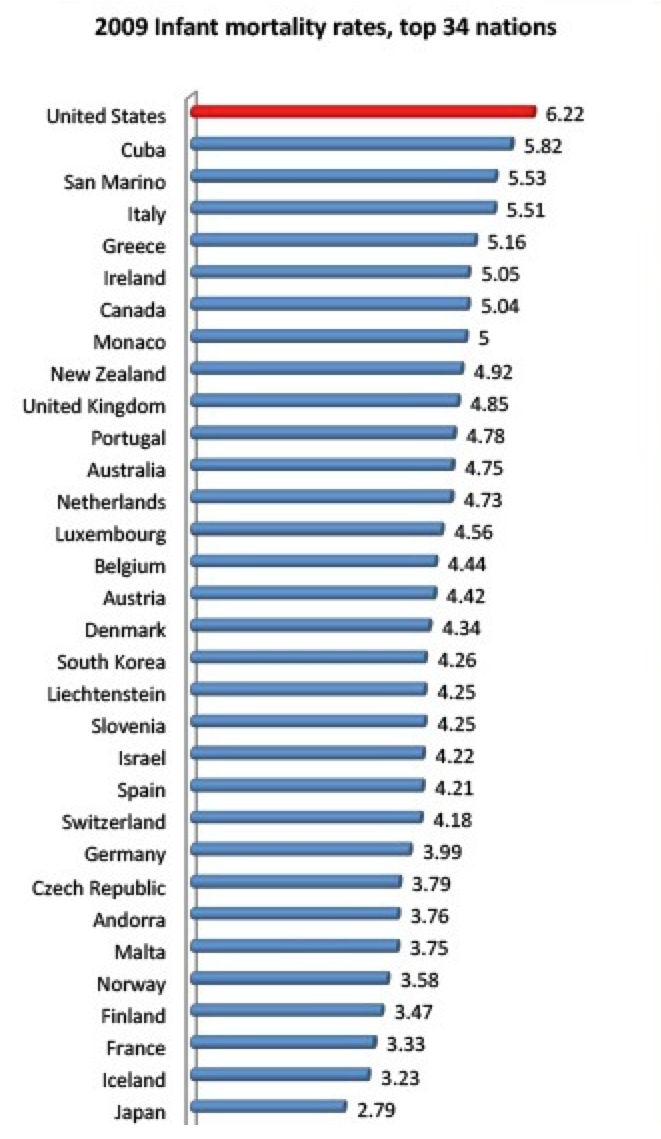 Infant Mortality - Number of Vaccines
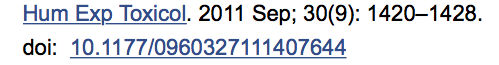 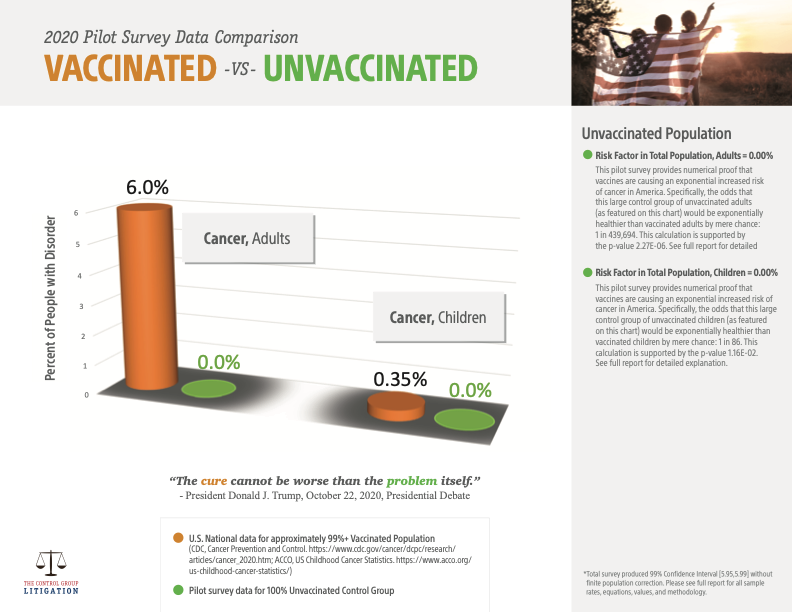 OTHER VAXXED – UNVAXXED STUDIES
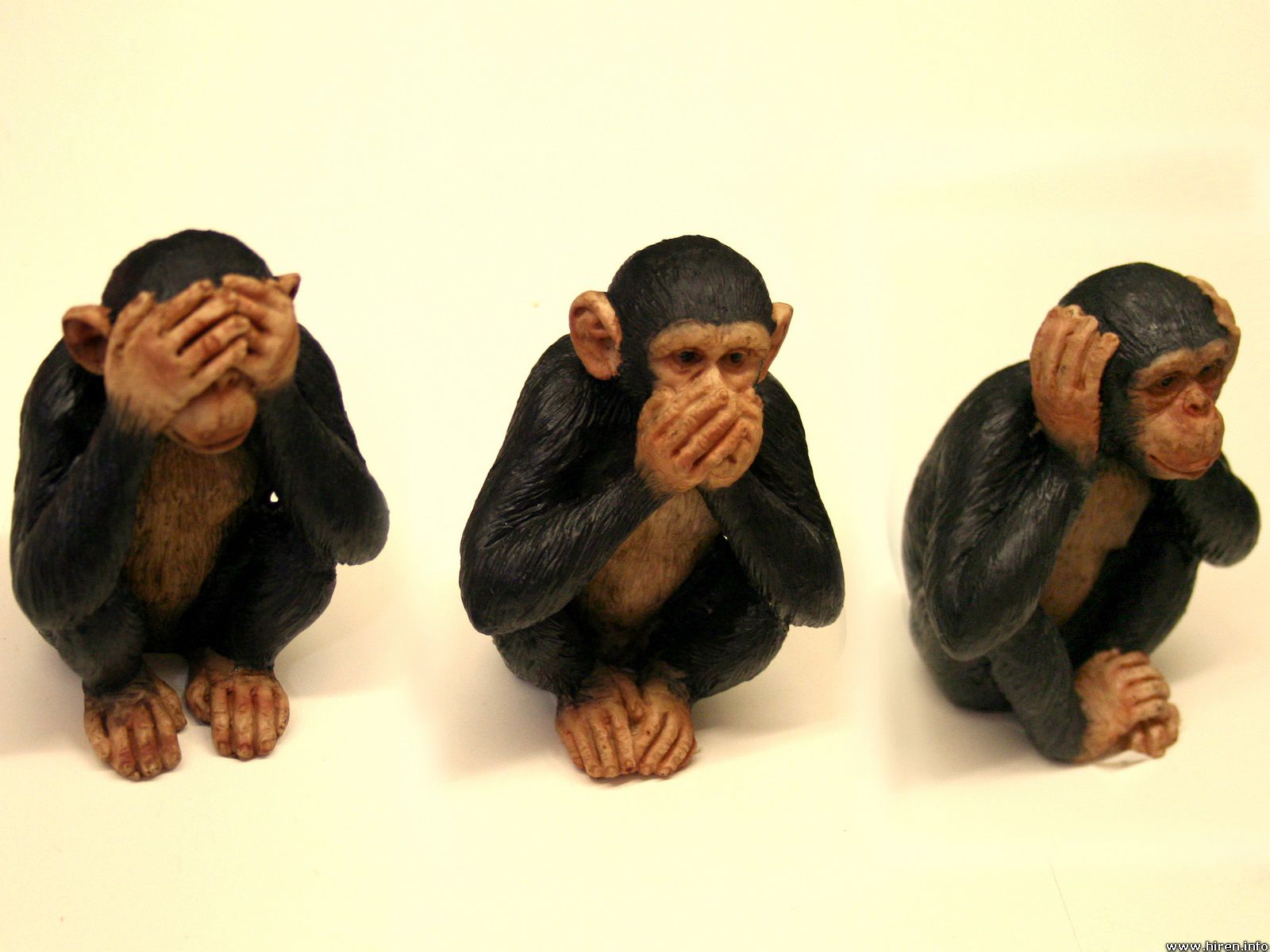 This Photo by Unknown Author is licensed under CC BY
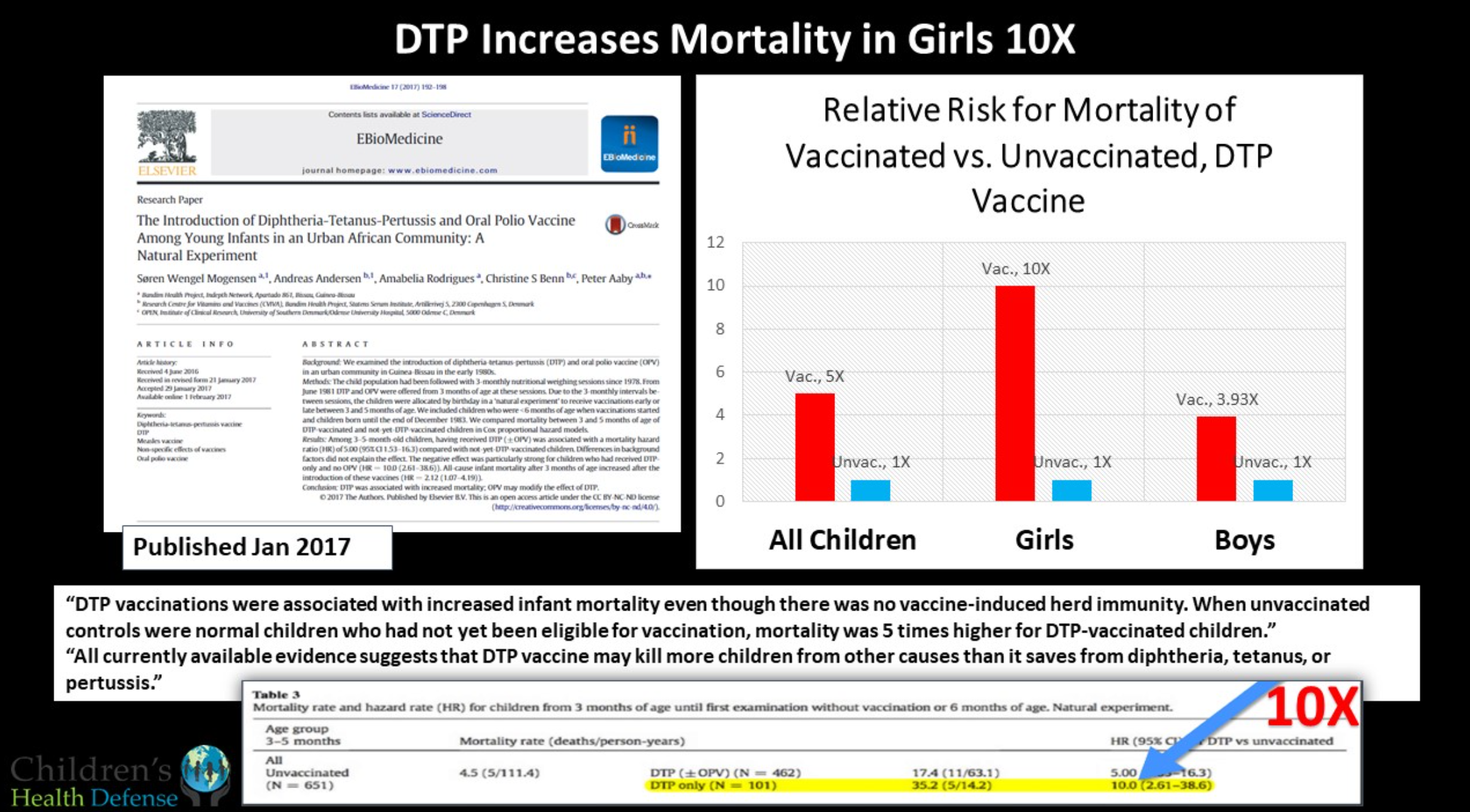 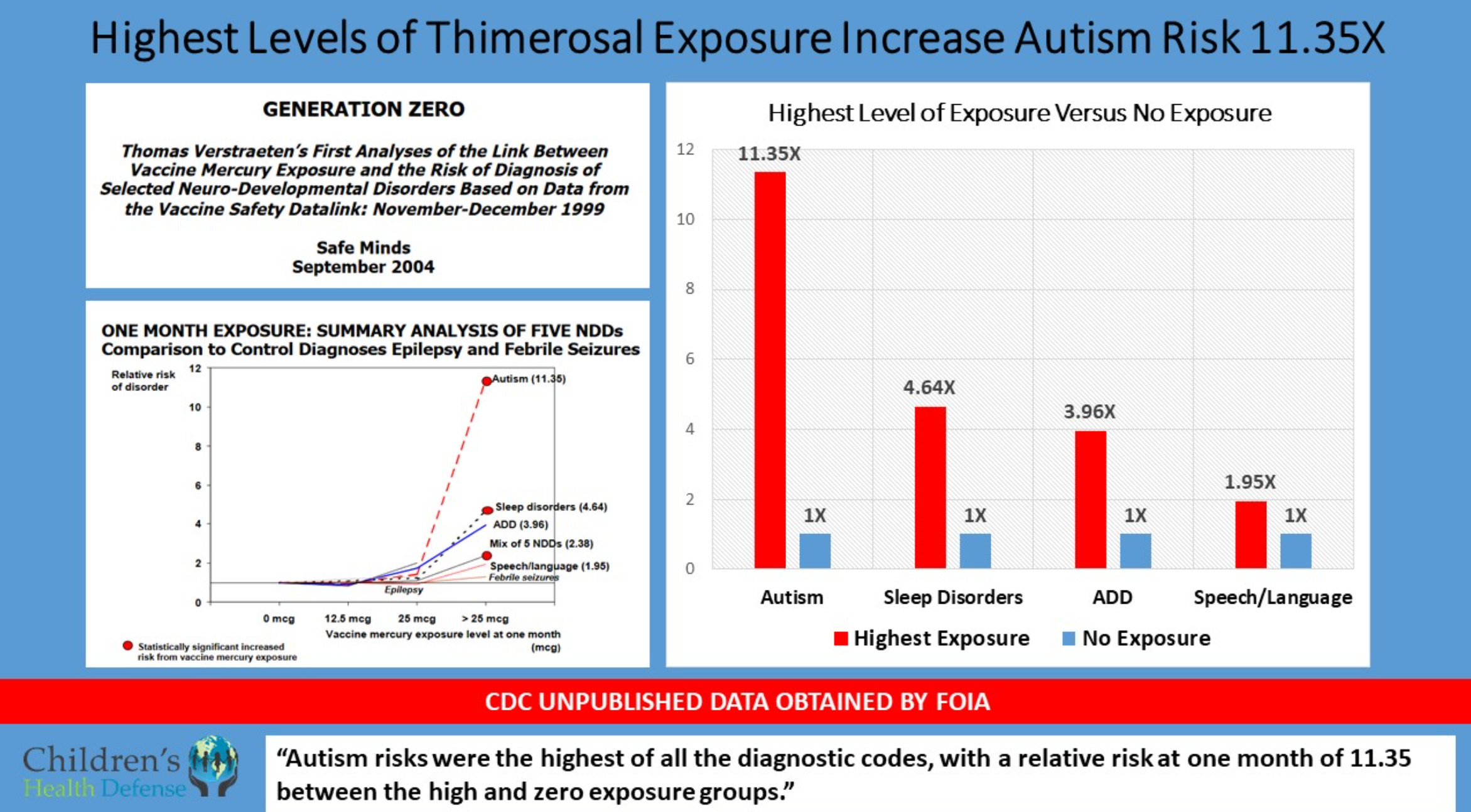 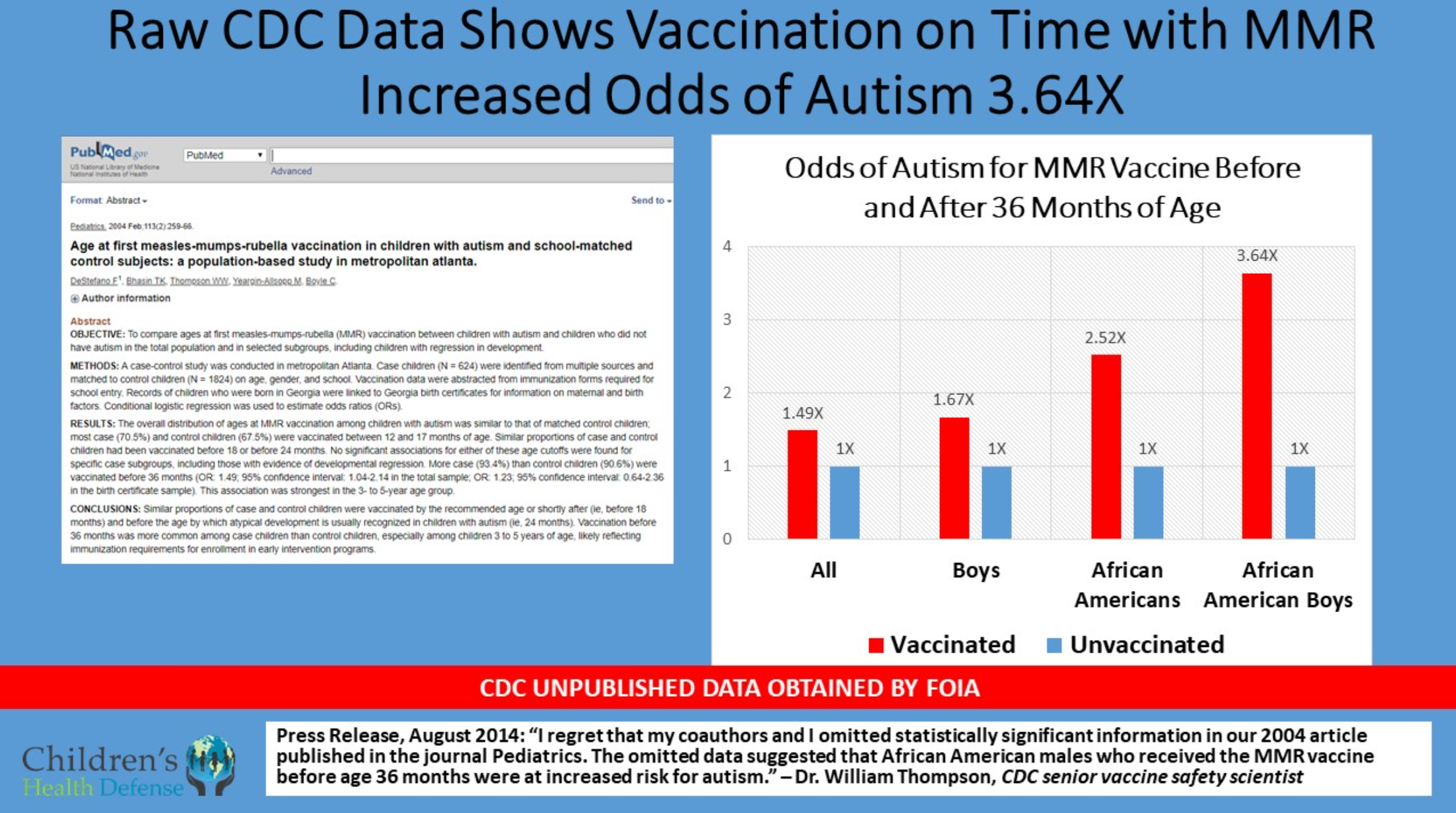 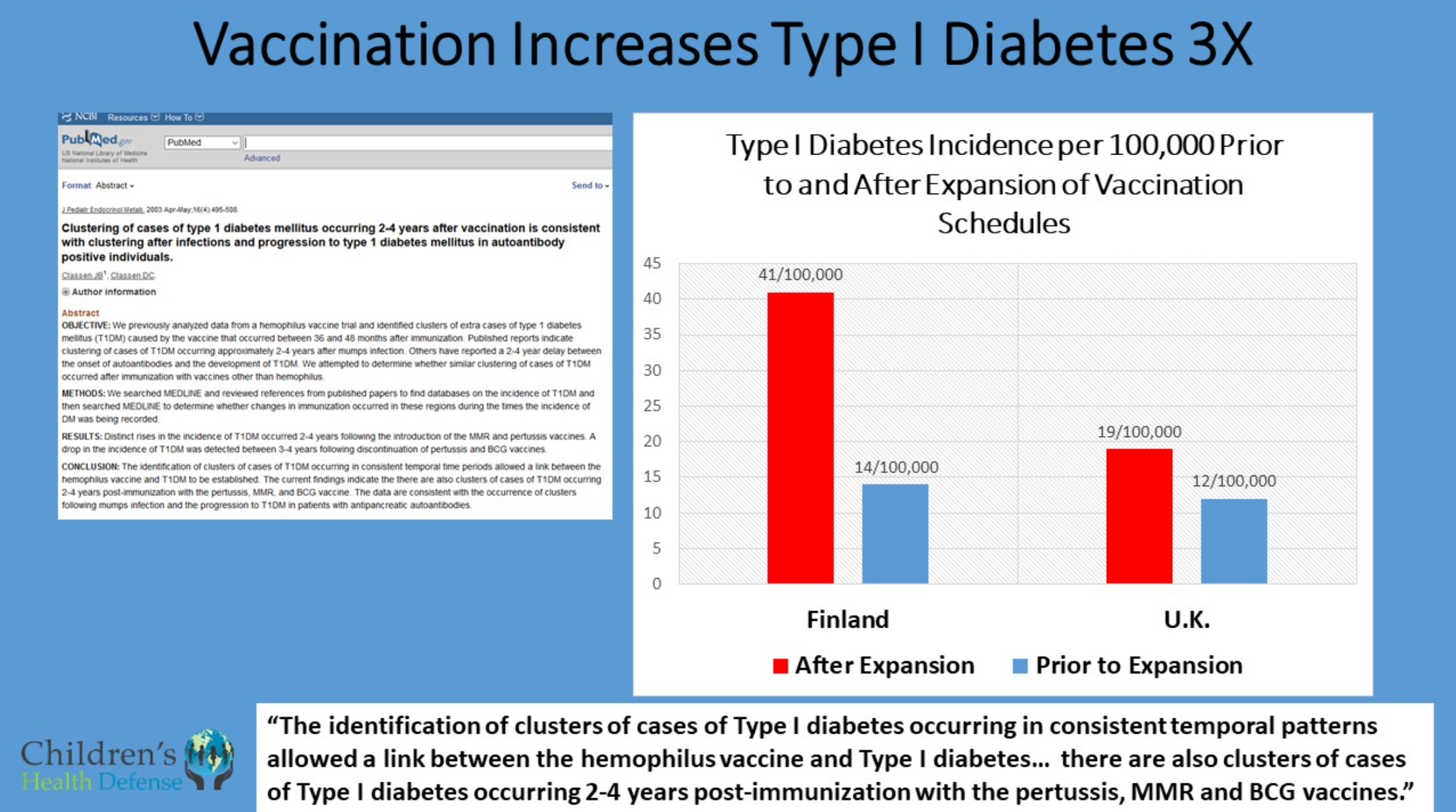 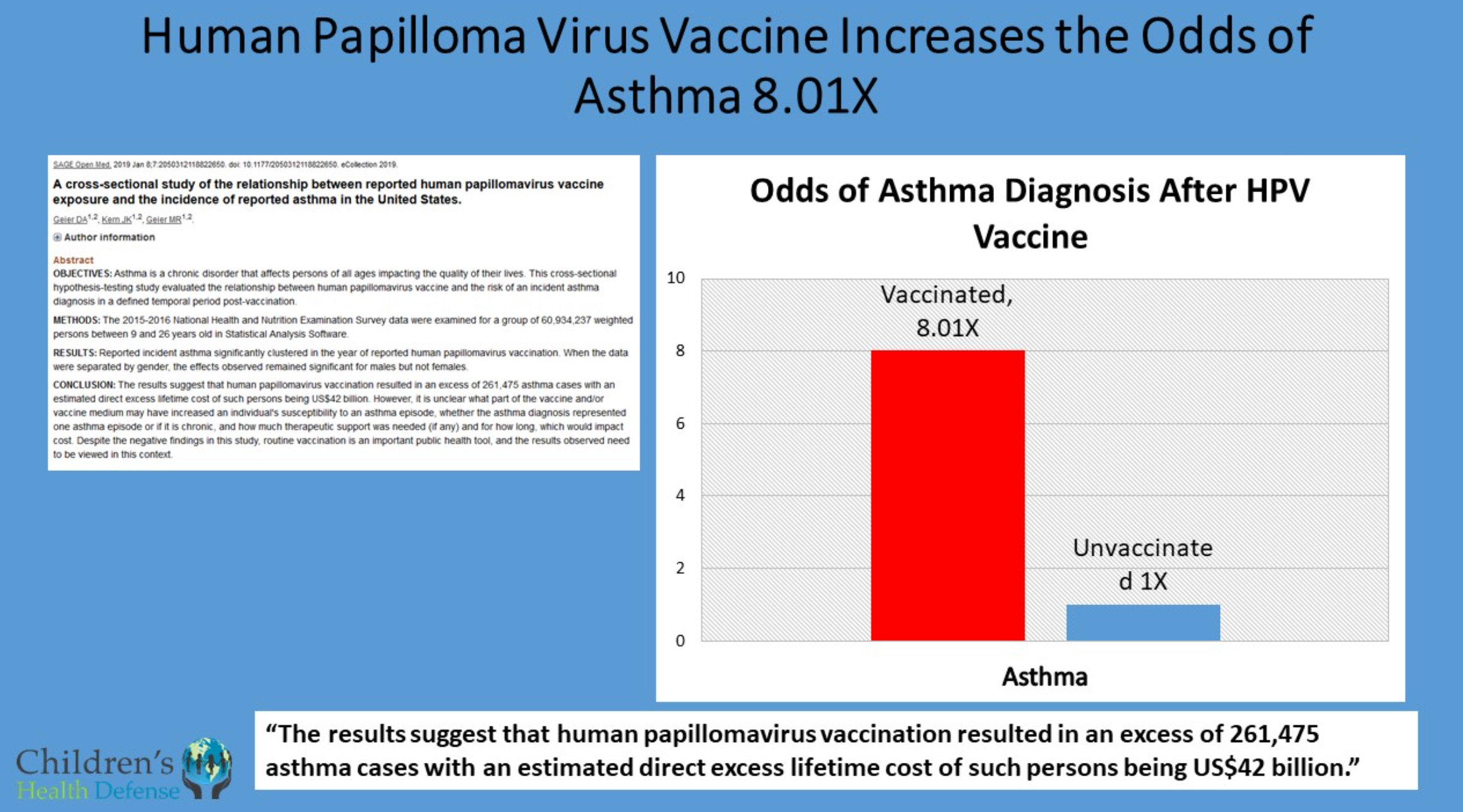 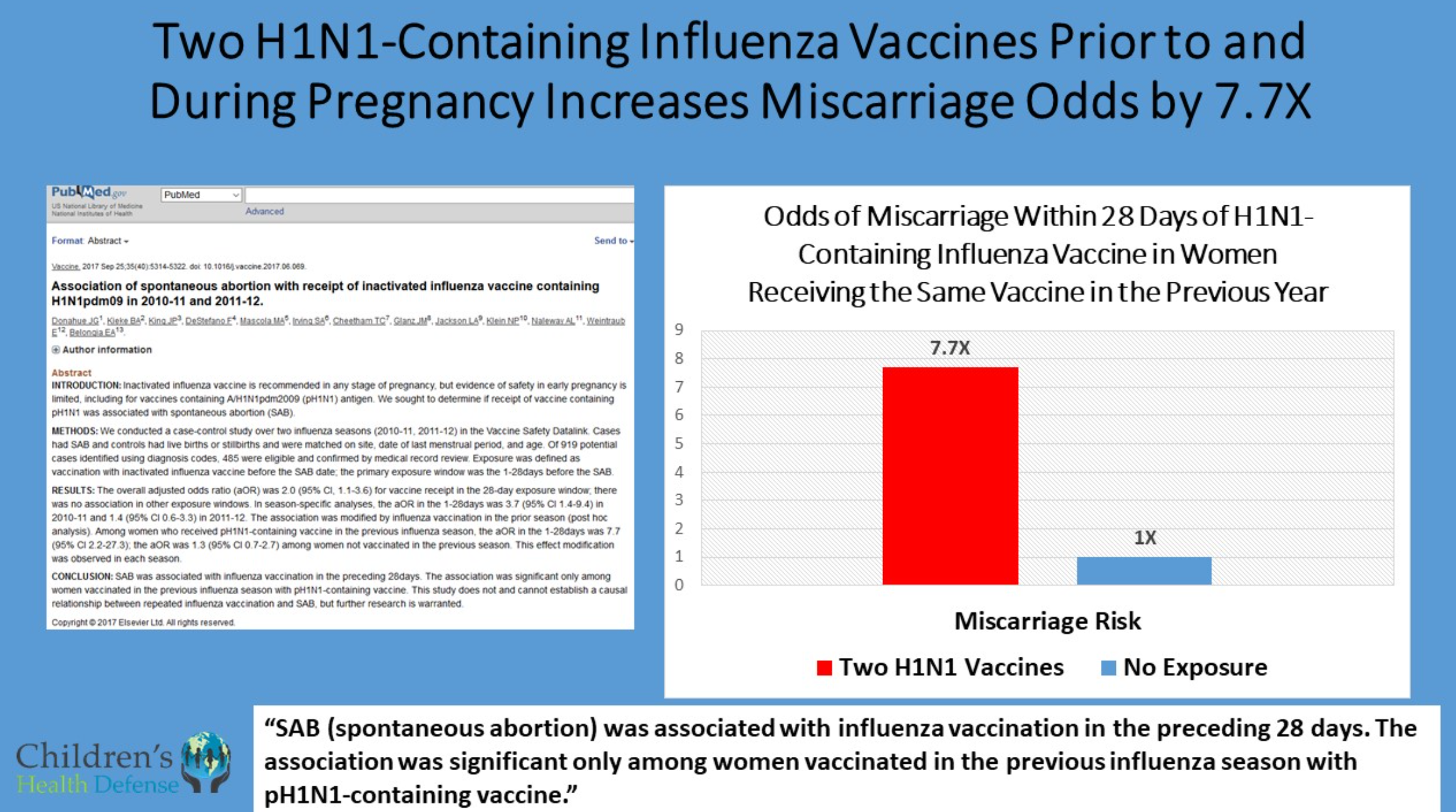 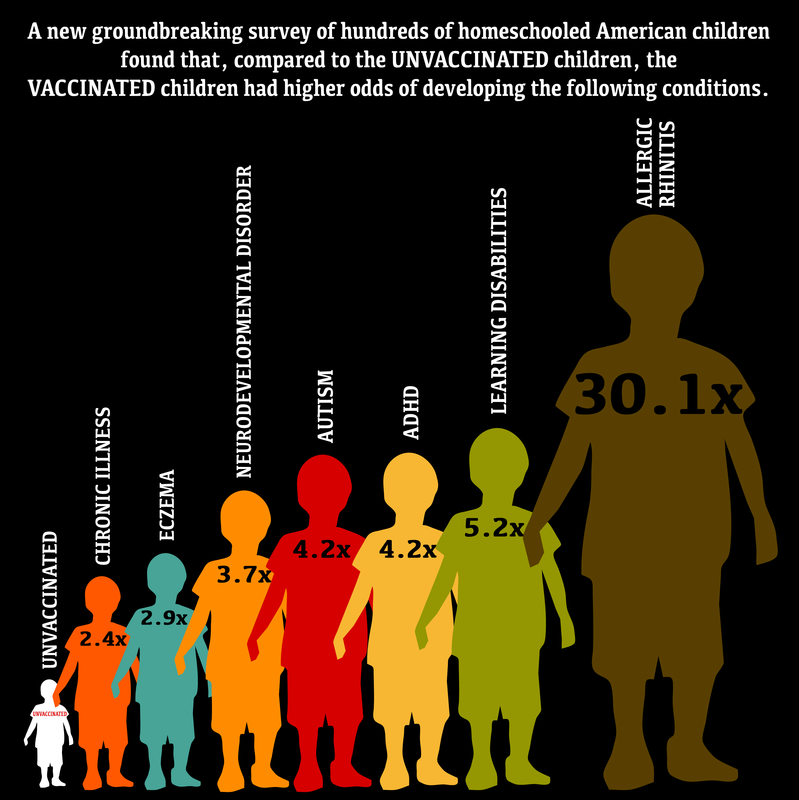 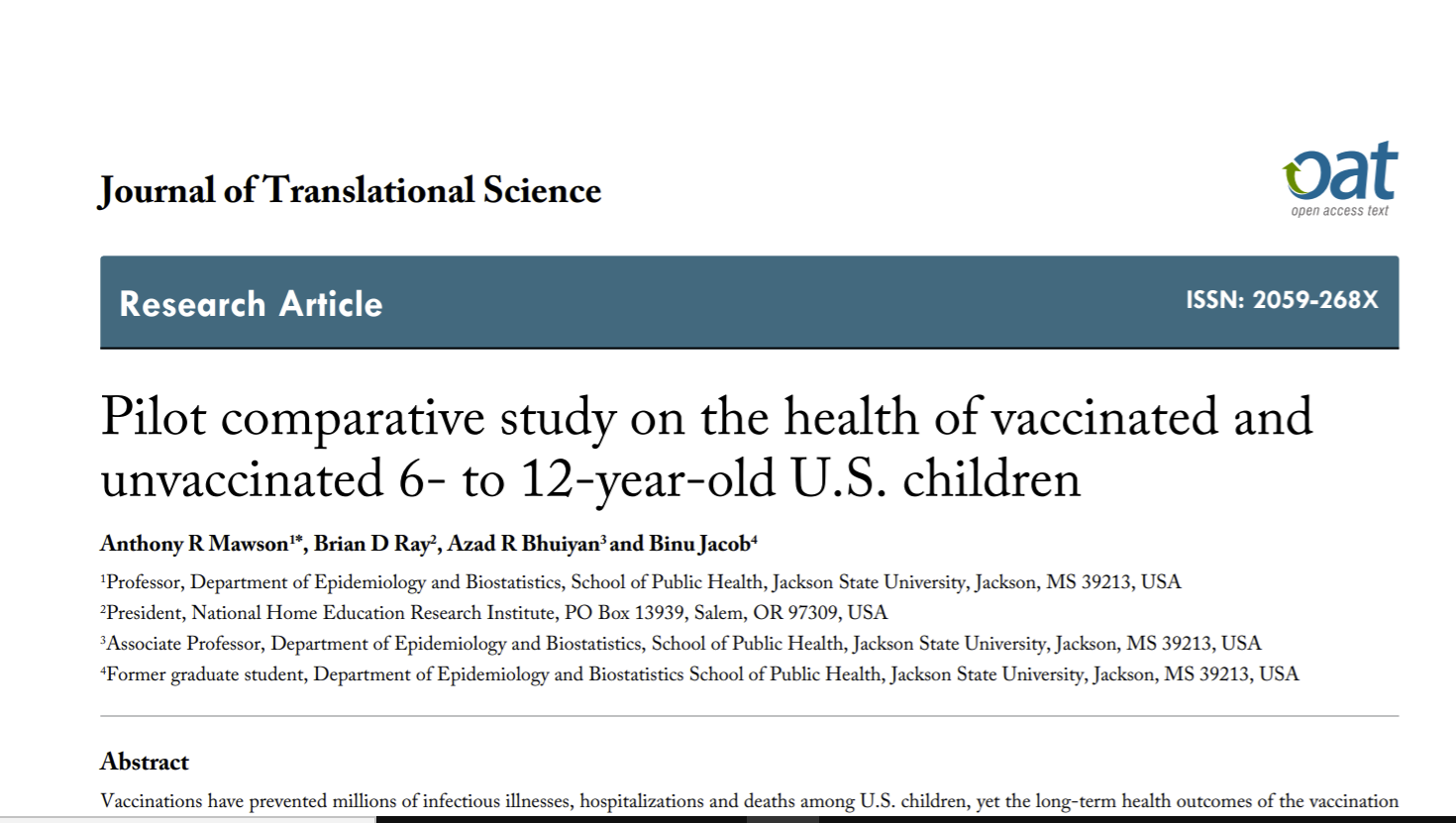 VAXXED-UNVAXXED
Relative rates of medical conditions for vaccinated children when compared to unvaccinated children.
Health Outcomes of Vaccinated versus Unvaccinated ChildrenBrian Hooker & Neil Miller
https://journals.sagepub.com/doi/pdf/10.1177/2050312120925344
Hooker-Miller, Vaccinated vs. Unvaccinated (2021 study)
Table 5. Fully vaccinated children vs. unvaccinated children
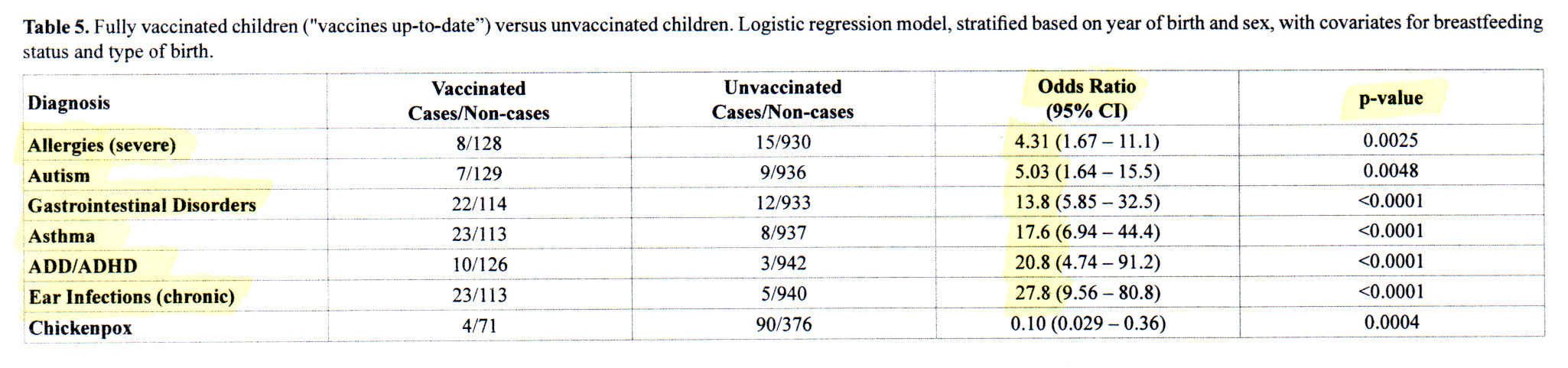 All p-values are
highly significant.
• Vaccinated children were significantly more likely than unvaccinated children to develop adverse health conditions.
DOI: 10.15761/JTS.1000459
Copyright © NZM. All Rights Reserved.
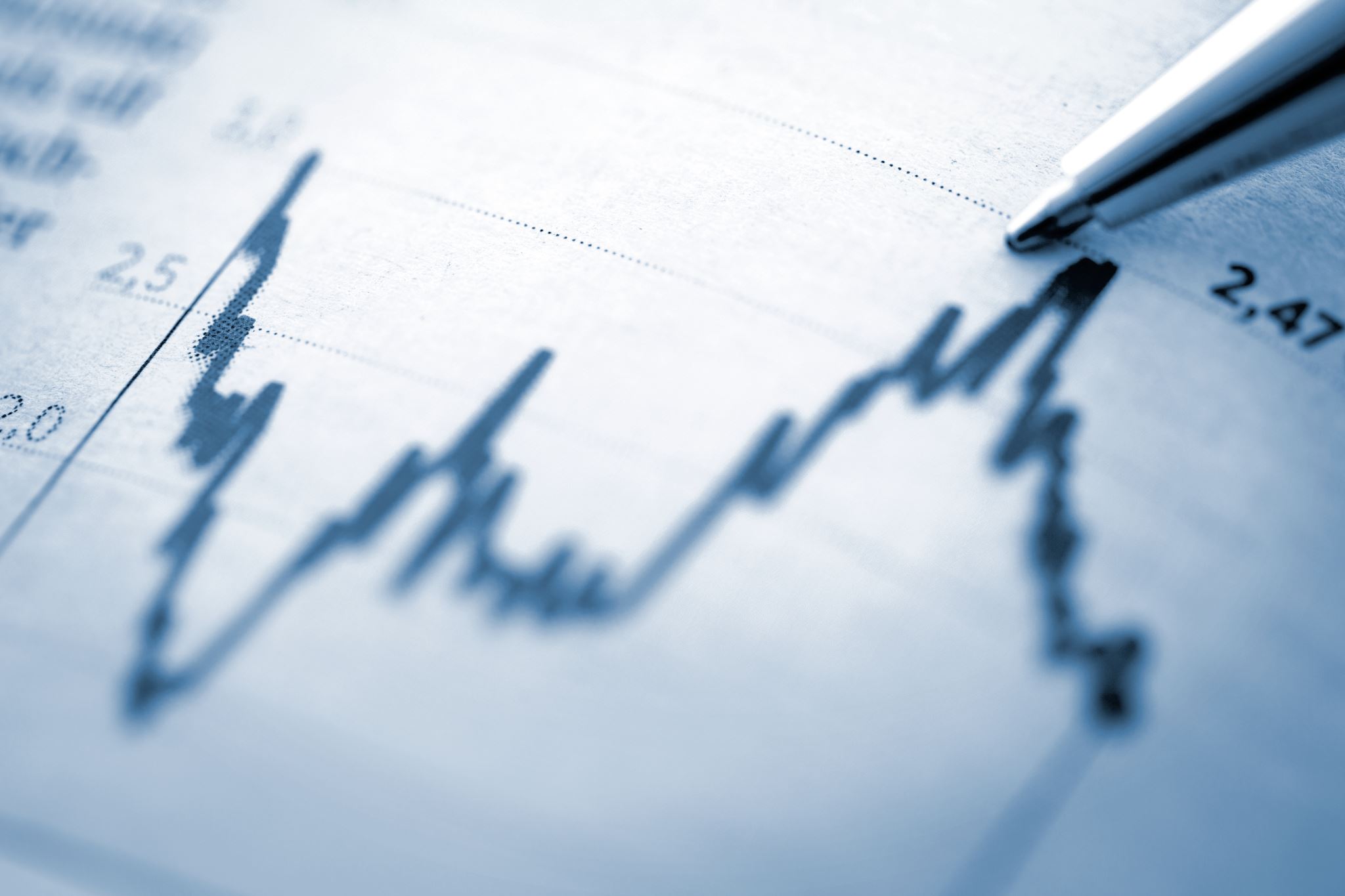 Correlation does NOT equal Causation
Statistical, epidemiological studies cannot prove causation!

Causation: 
Event follows the vaccine
Numerous reports and studies document the same occurrence 
There is a plausible mechanism (direct toxicity & Immune activation)
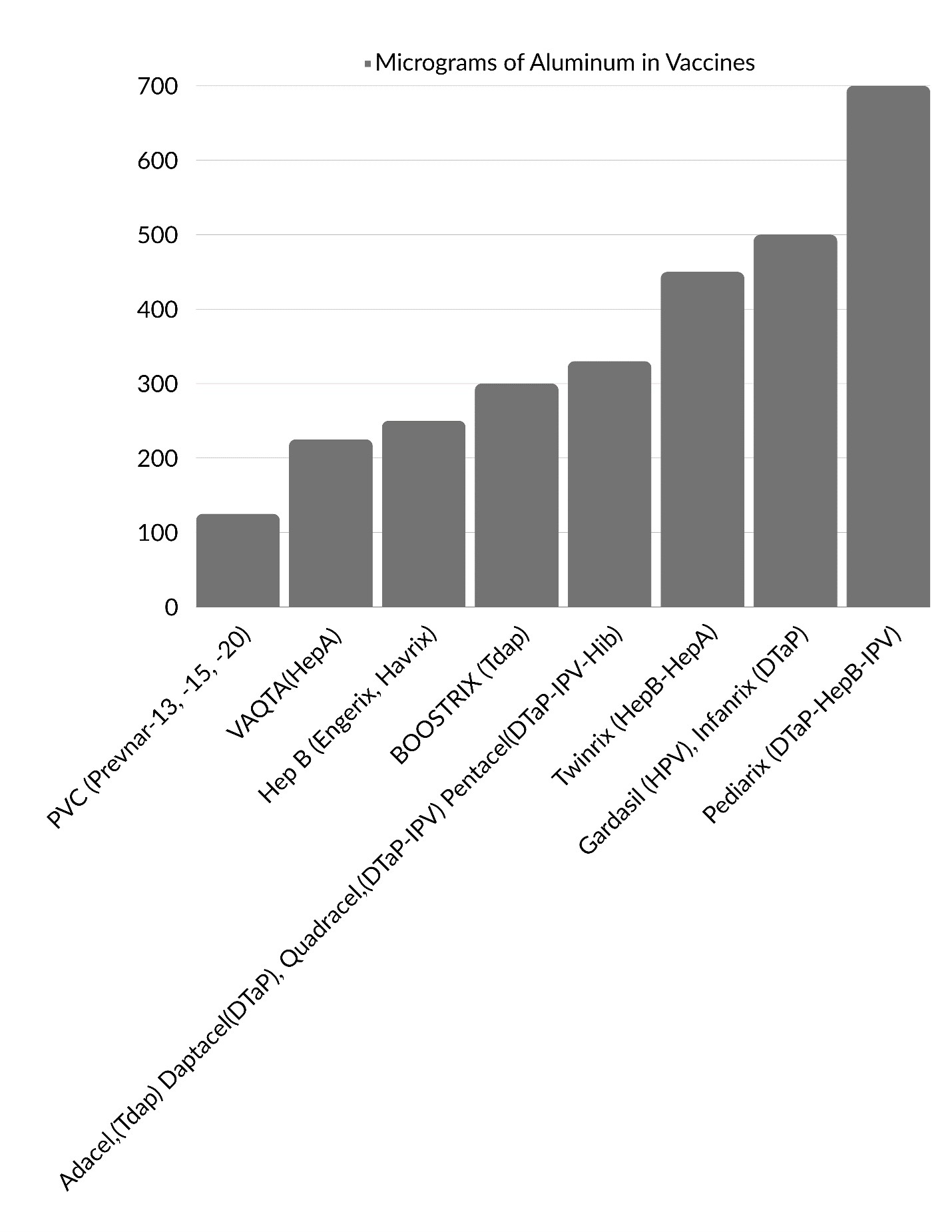 HOW MUCH ALUMINUM
Is in the childhood vaccines?
How much Aluminum is Safe to Inject?
1.    FDA limit for parenteral aluminum (IV/IM) at 5 micrograms/Kg/d
¼ of injected aluminum is present at 2 weeks.
Half life of this aluminum present at 2 weeks is 7 years
Hepatitis B vaccine in first month of life = 300% increased autism
http://www.ncbi.nlm.nih.gov/pmc/articles/PMC3208446/
http://www.nejm.org/doi/full/10.1056/NEJM198702053160602 
http://www.ncbi.nlm.nih.gov/pubmed/7779460 
Wu et.al. 2013 “Chronic hepatitis B infection in adolescents who received 
primary infantile vaccination”.
MACROPHAGES (MFs) TRANSPORT
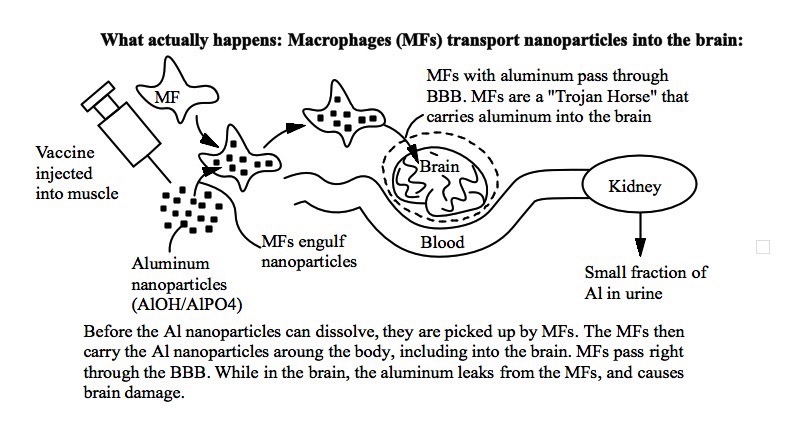 Vaccinepapers.org
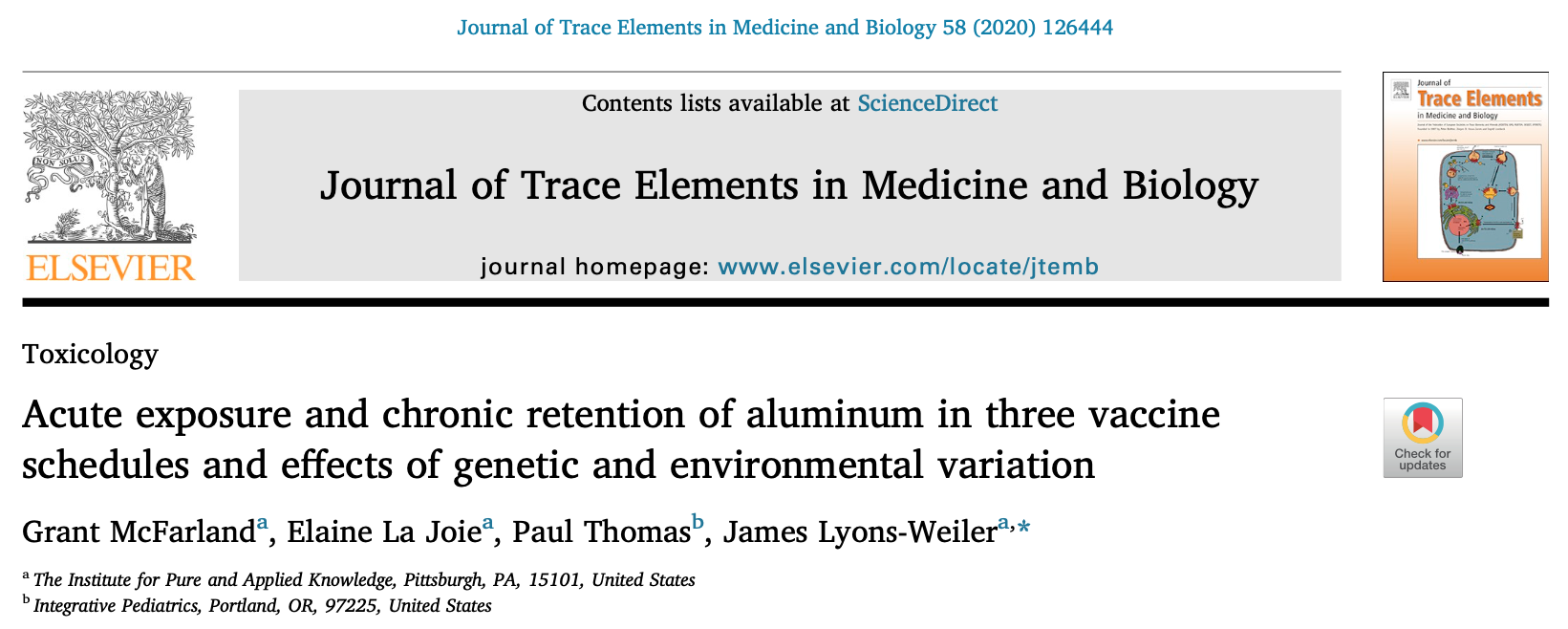 Acute exposure and chronic retention of aluminum in three vaccine schedules 
and effects of genetic and environmental variation
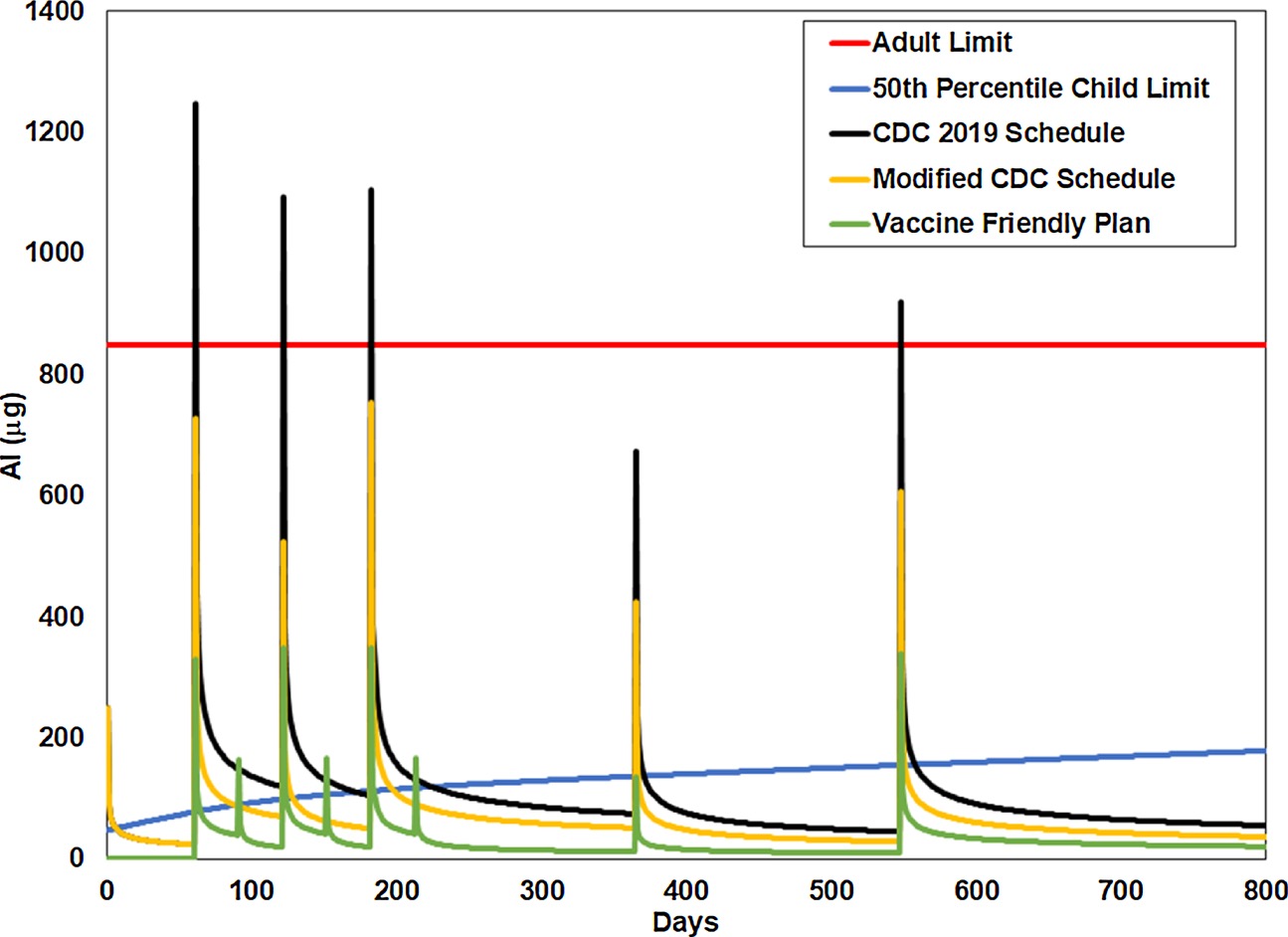 https://www.sciencedirect.com/science/article/pii/S0946672X19305784?via%3Dihub
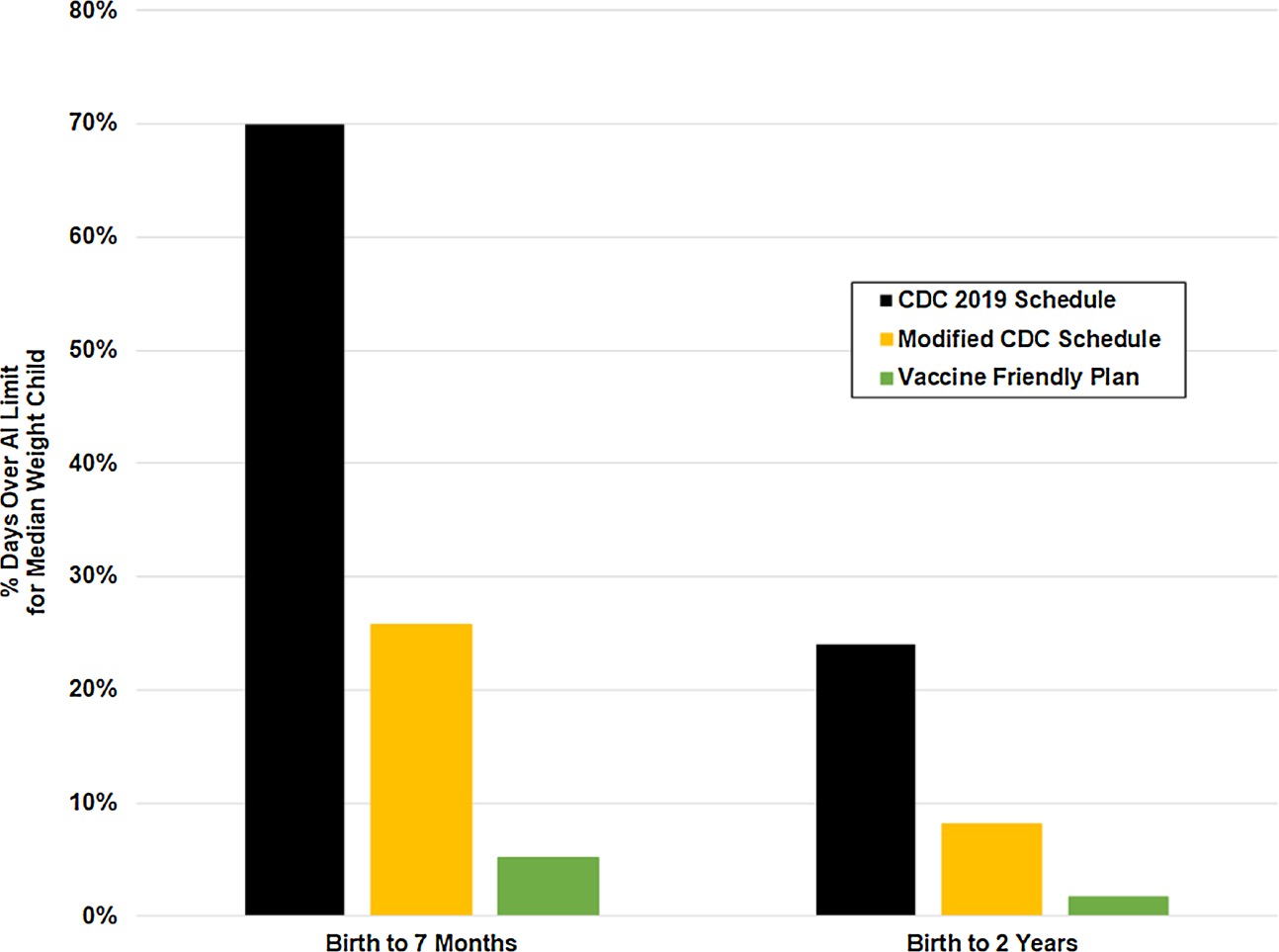 Fig. 3. Percent Days Over aluminum Limit (%alumTox) Birth to 7 Months and 2 Years.
https://doi.org/10.1016/j.jtemb.2019.126444
autism (and schizophrenia and epilepsy). 
(30% of autistics have epilepsy). 
 
autism, epilepsy, schizophrenia, depression, attention-deficit disorder and other mental illnesses.
IMMUNE ACTIVATION and BRAIN INJURY
[Speaker Notes: Causatoin is well establieshed in the literature   Let’s talk about the mechanism of how autism develops in the human body.   Early on we had studies that show that immune activation – say from viral infections can affect the developeing brain of the fetus.  We know that infection is associated with IL-6 and that IL-6 can have severe impact on the devekoping brain.  It makes sense bc ) Proper brain development is critically dependent on the right balance of cytokines which are highly regulated in the brain.   If during brain development don’t have right level of cytokines, the brain will be dmaged/ defective.  In the sstudies of animals, symptoms maps perfectly to autism .  Pre pulse inhibition has to do with regulation of stimulus input – down regulates so not as sensitive (causes synapses to be too stimulating where startle reflex is normally abated, autistics and schizo startle all the time with limited regulation) ; w iL-6 exposure, causes pverproduction of stimulation of synapses]
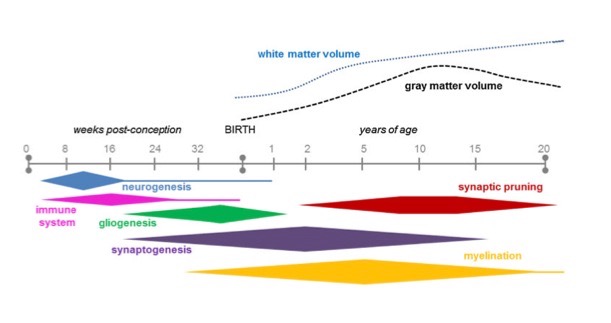 SYNAPTOGENESIS
[Speaker Notes: Notice synpatogeneisis is most intese during first year]
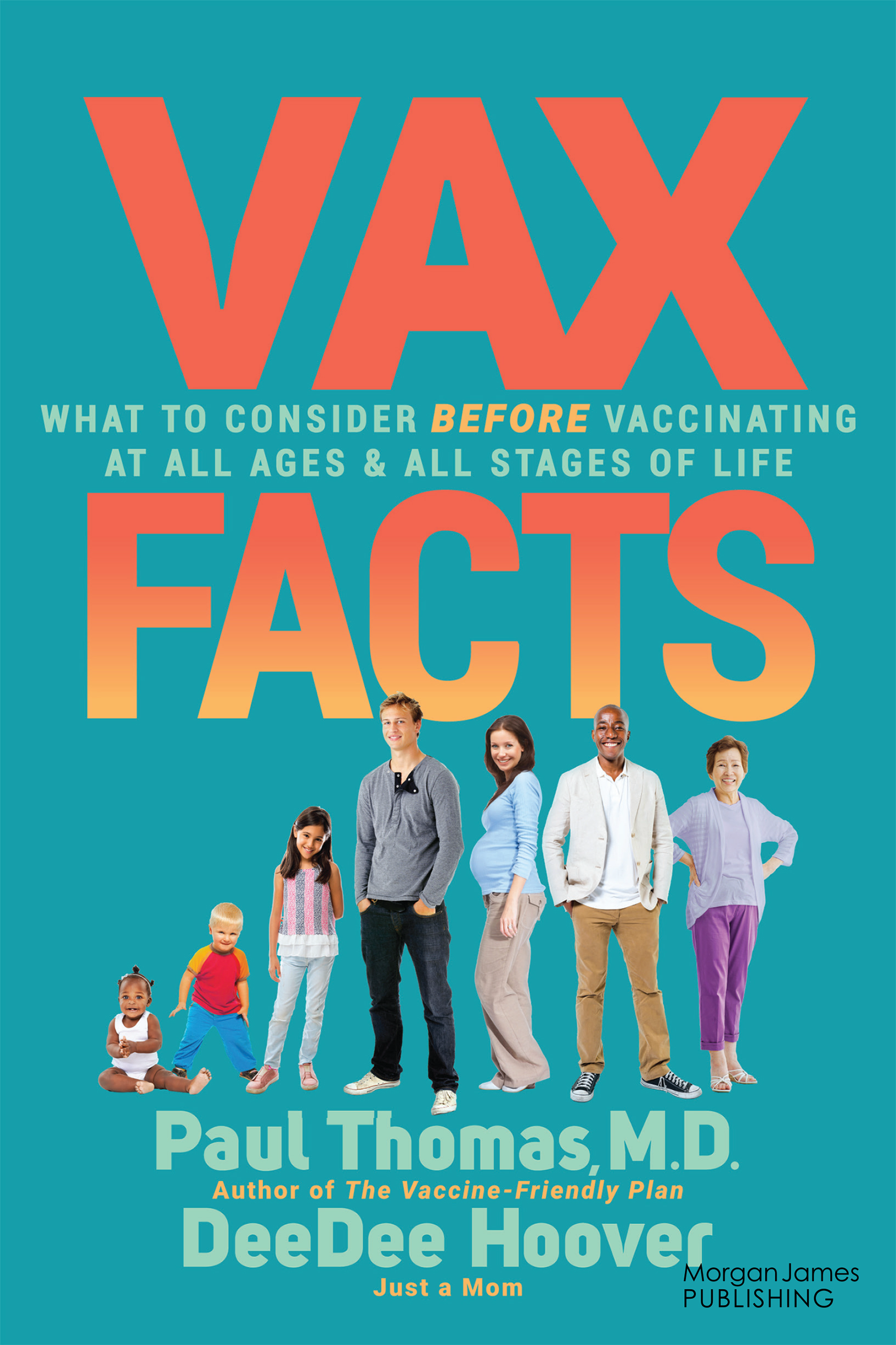 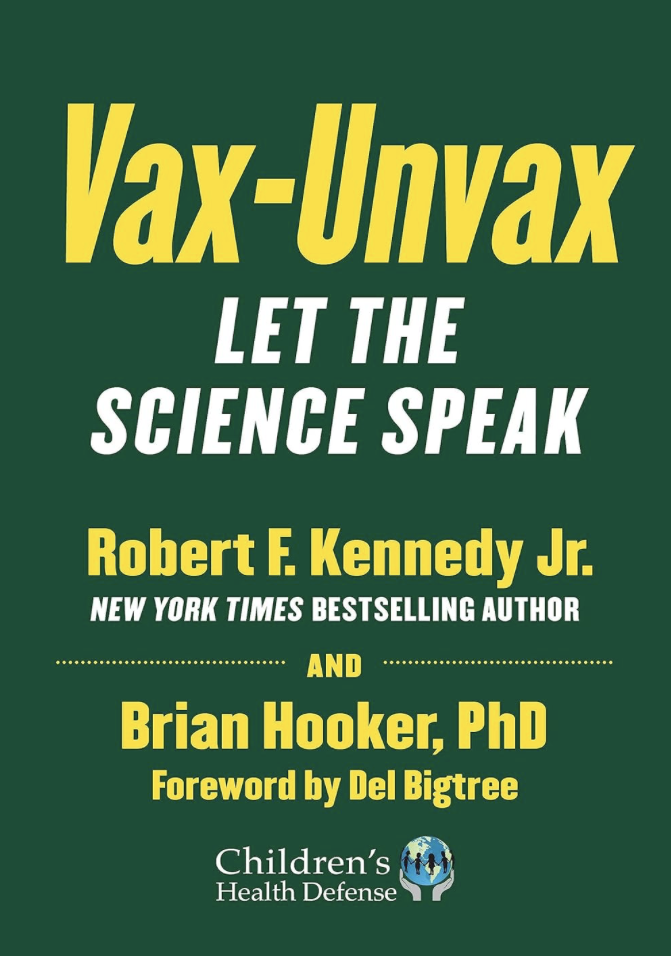 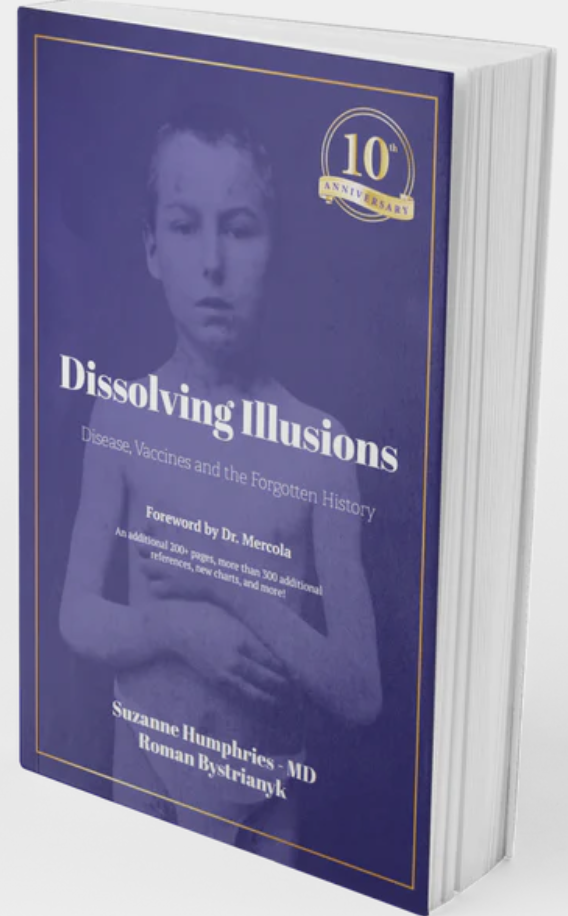 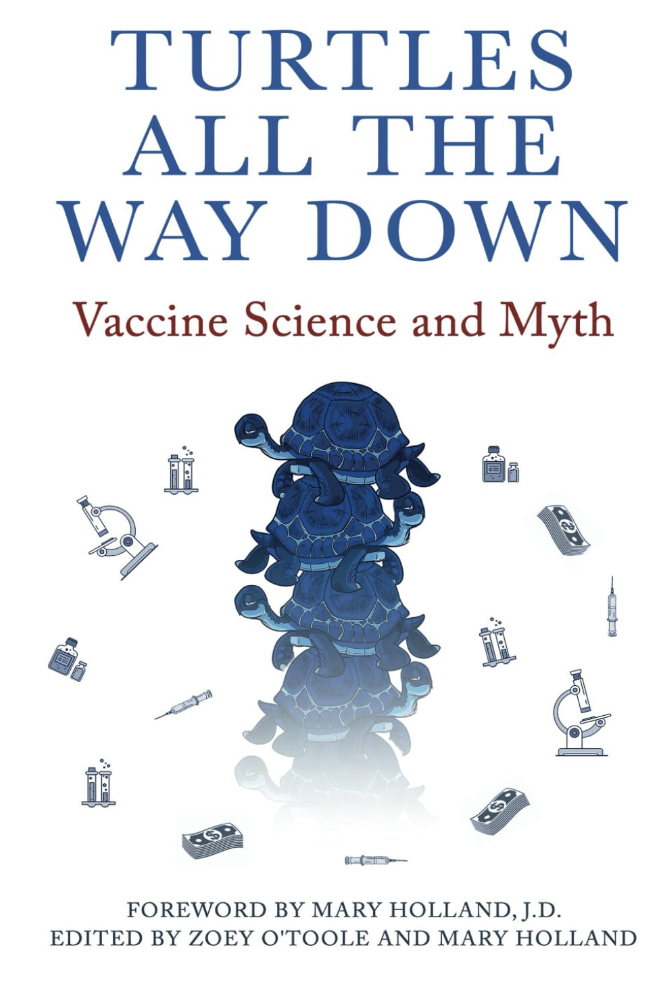 ALUMINUM
Must own books that illustrate beyond a doubt: 
We don’t need to fear the diseases for which we have vaccines
No vaccines had proper safety testing, or saline placebos
Lots of peer reviewed studies show vaccine harm when compared to the unvaccinated.
Why refusing all vaccines is a highly educated and informed choice that makes sense.
VAERS Vaccine Adverse Event Reporting System
Managed by CDC and FDA per National Childhood Vaccine Injury Act of 1986 (started in 1990)
To detect adverse events, hot lots and evaluate safety
Vaccine manufacturers, health professionals & public can report
CDC was to monitor for safety signals
Captures 1% of actual events (Harvard Pilgrim Study)
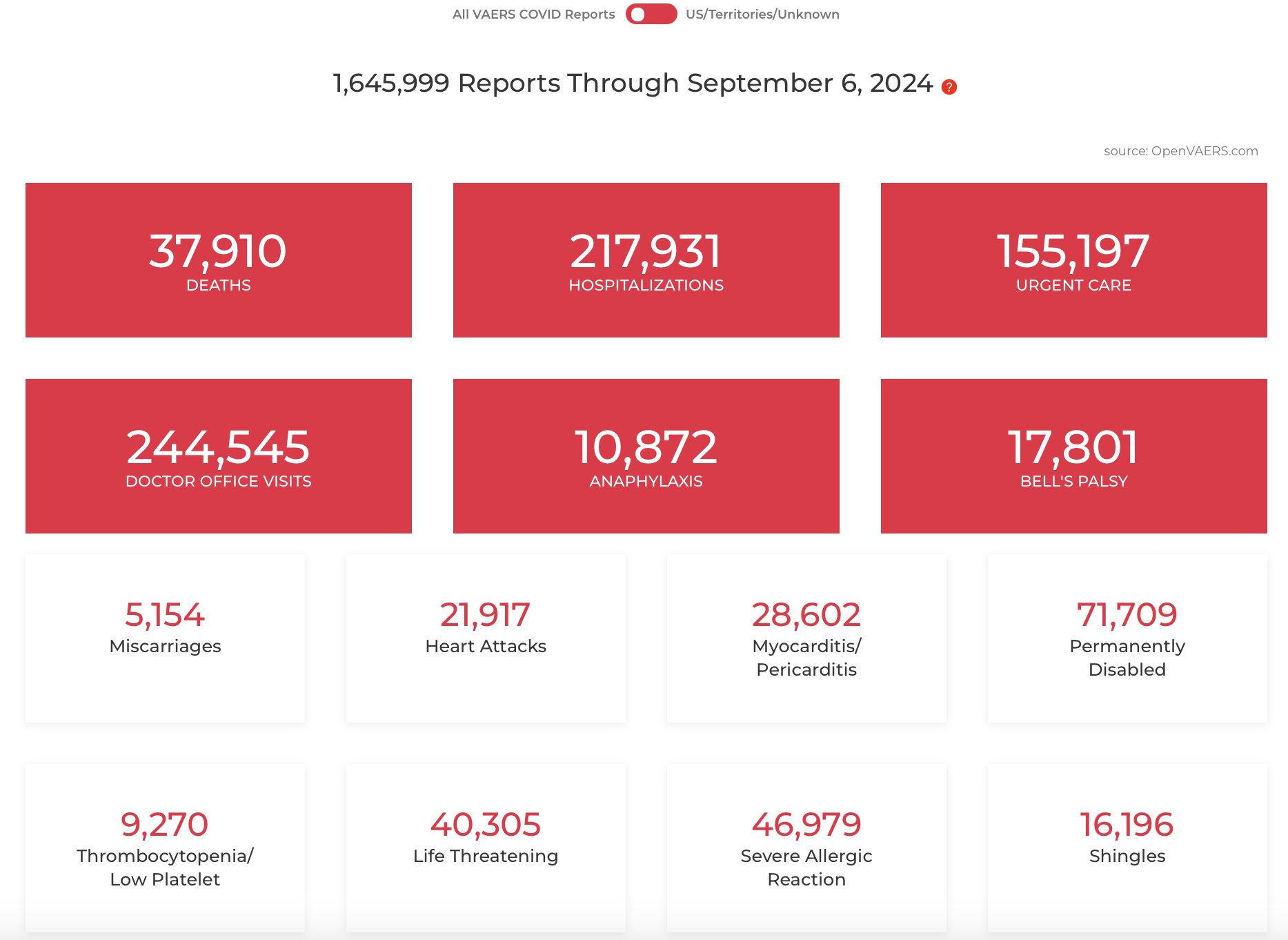 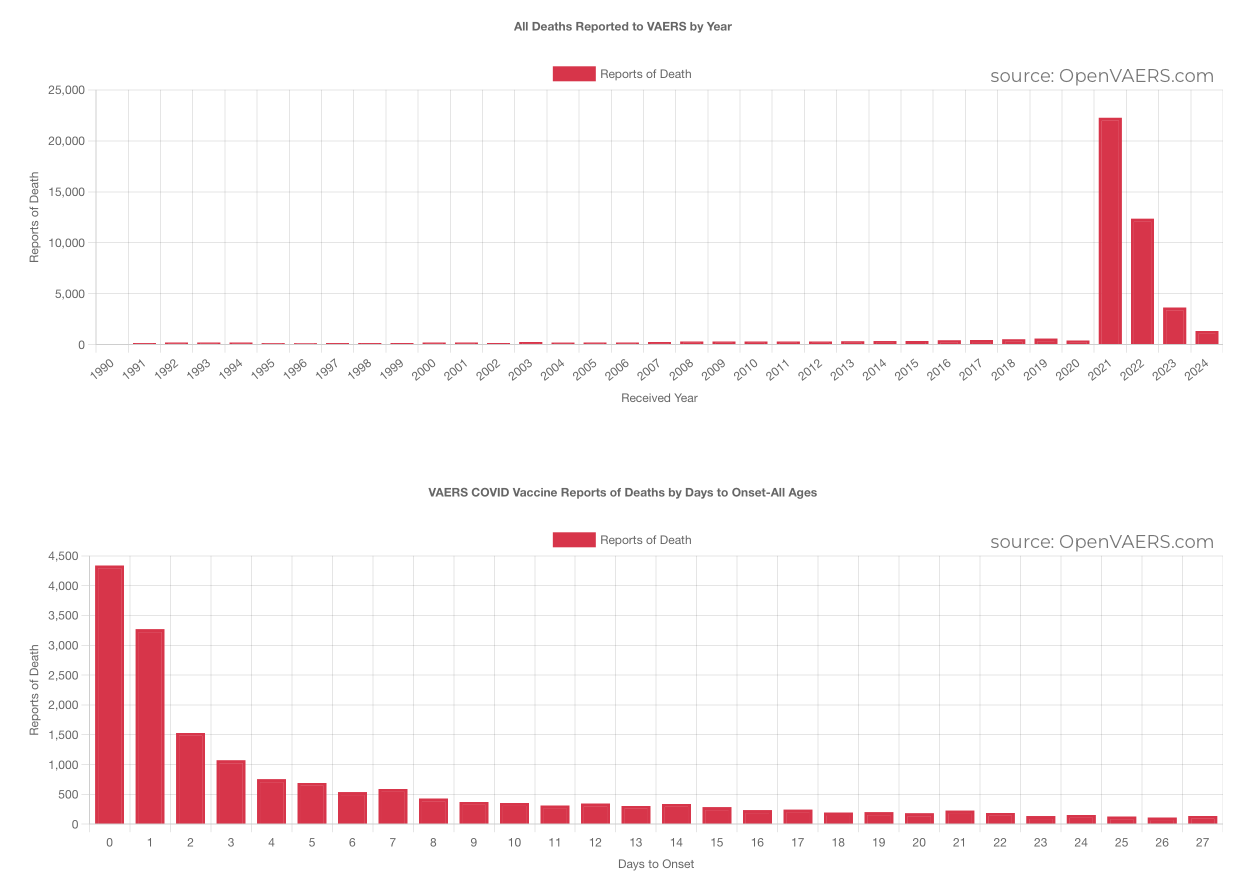 Cleveland Clinic data: The more vaccinated got sick with COVID more often
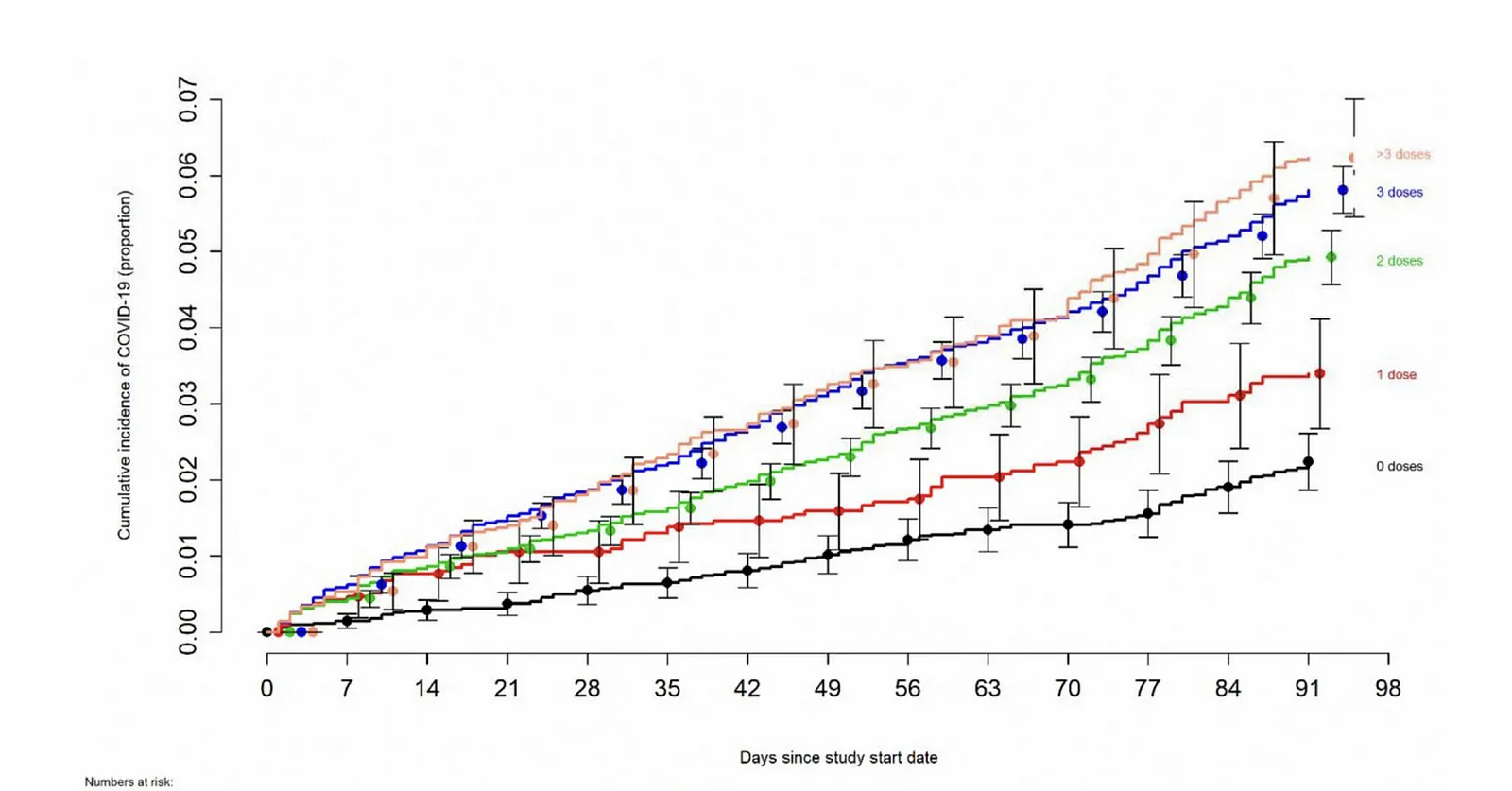 https://academic.oup.com/ofid/article/10/6/ofad209/7131292
Vaccines Deaths vs Deaths from Diseases for which we have Vaccines
Disease 			Disease Risk of Death 	Vaccine death risk

Diphtheria 		 < 1 / 4,823,154		<76,341
Tetanus 			 < 1 / 105,339		       “
Pertussis 			 < 1 / 6,947		       “
Polio 			 < 1 / 50 billion		<1/214,973
Measles 			 < 1 / 106,506,429 		<1/108,666
Mumps 			 < 1 / 40,371,594 		       “
Rubella 			 ZERO to negligible 		       “
Varicella 			< 1 / 32,331,860 		<1/202,398
Hepatitis A 		 < 1 / 1,667,135 		<1/72,948
Hepatitis B 		 < 1 / 305,465 		<1/96,314
Hib 			< 1 / 1,494,710 		<1/45,966
Pneumococcal 		 < 1 / 236,562 		<1/50,056
Meningococcal 		 < 1 / 821,925 		<1/141,124
Influenza 			 < 1 / 135,905 		<1/15,702
ARE CHILDREN SAFE IN CANADA?They Can Be – If we reject the One Size Fits All Vaccine Schedule  & trust children’s NATURAL IMMUNE SYSTEM
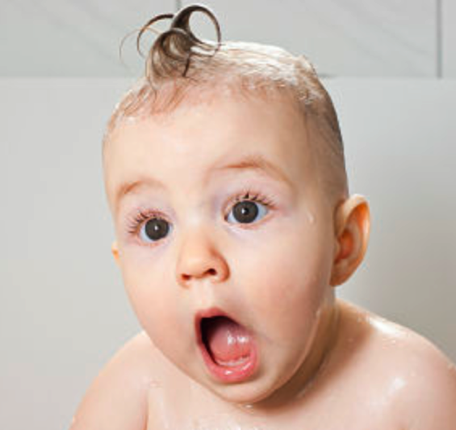 “If you do what everyone else does, you get what everyone else gets.” 

 Paul Thomas MD
THANK-YOU